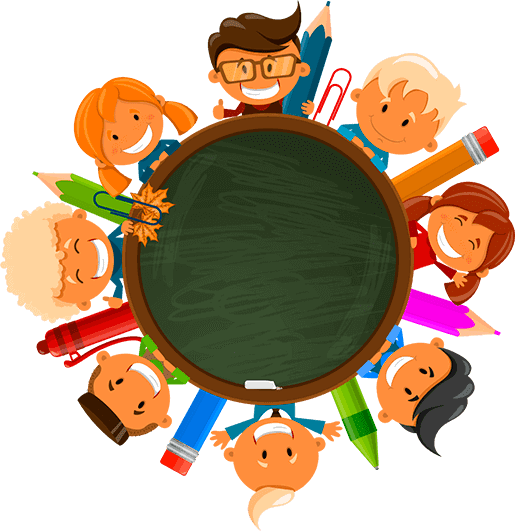 Математика
1 клас
Розділ VІ. 
Числа 21-100
Урок 105
100
Числа 91-100. Сотня
Налаштування на урок
Всі сідайте тихо, діти,
Домовляймось не шуміти,
На уроці не дрімати,
А старанно працювати.
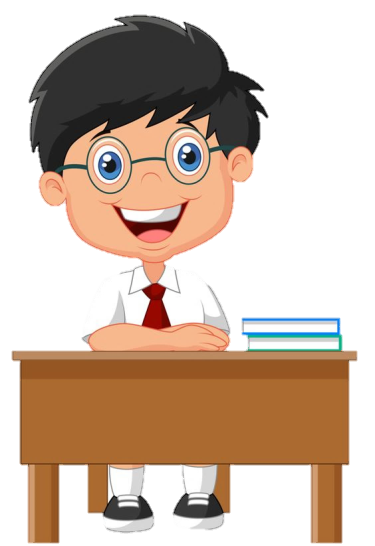 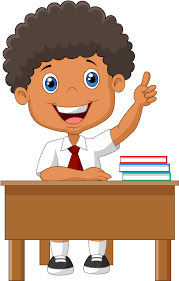 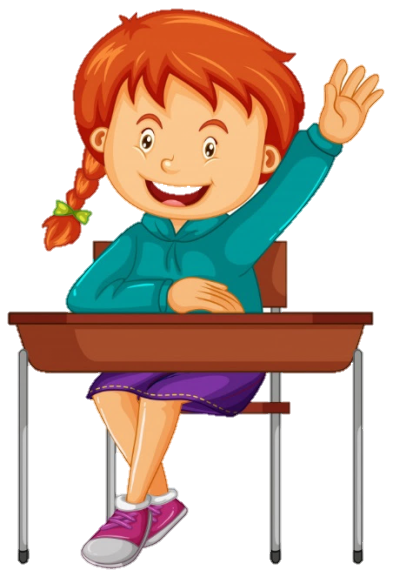 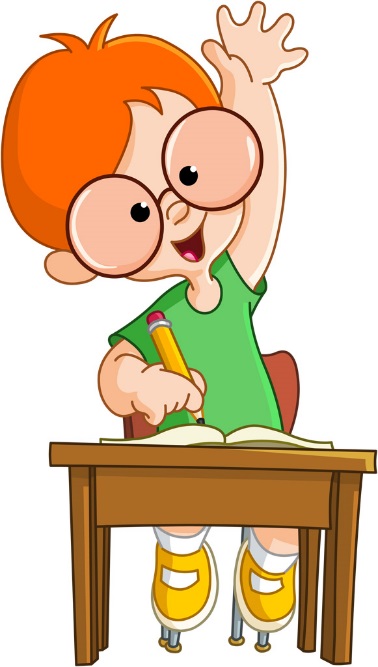 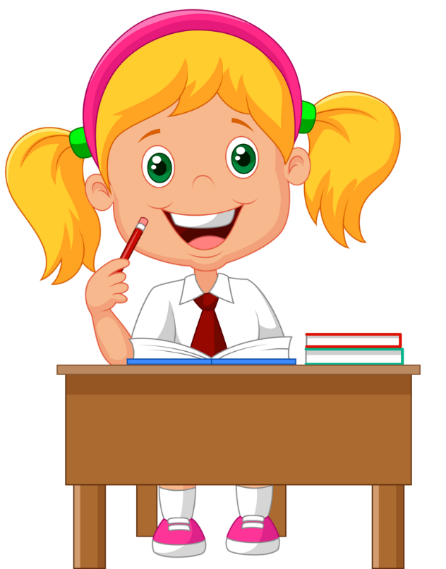 Лічба десятками в порядку зростання
2 дес.
1 дес.
3 дес.
4 дес.
5 дес.
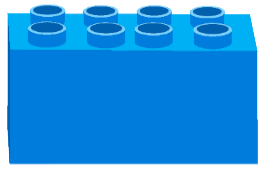 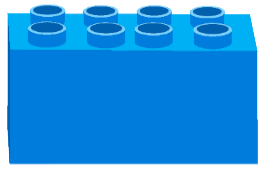 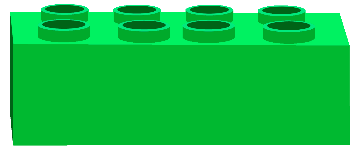 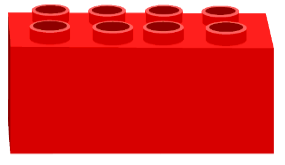 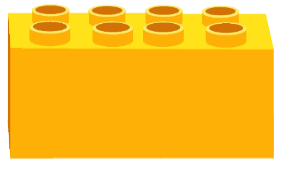 10
20
30
40
50
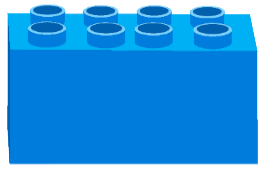 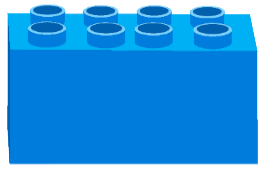 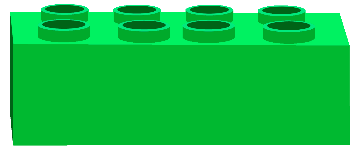 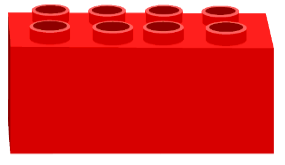 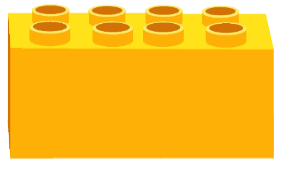 29
9
39
49
19
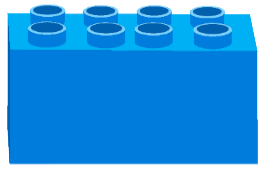 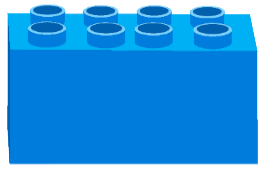 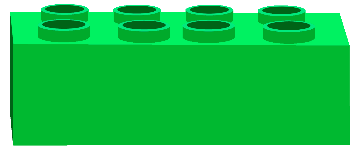 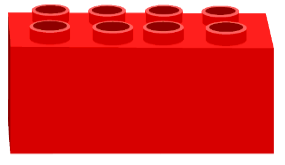 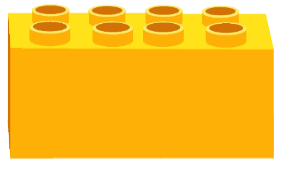 28
8
38
48
18
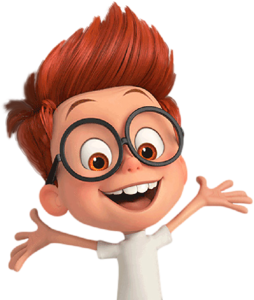 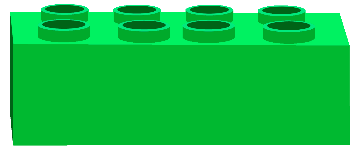 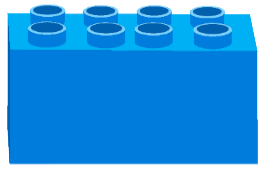 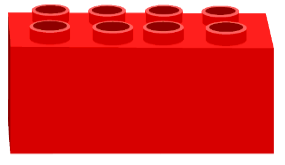 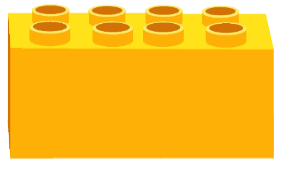 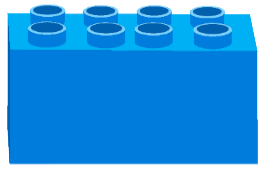 27
7
37
47
17
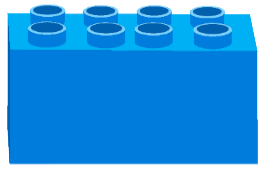 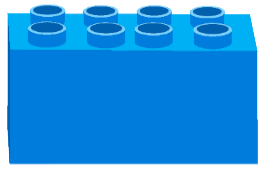 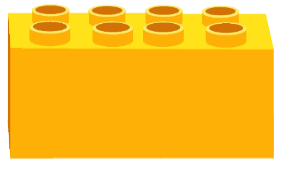 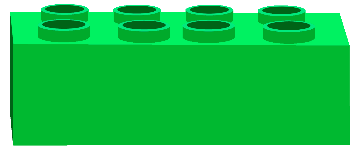 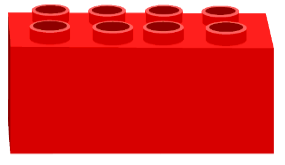 26
6
36
46
16
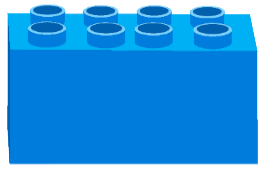 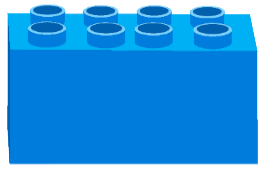 25
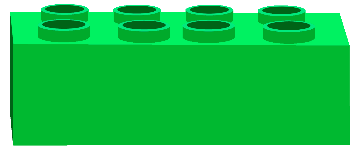 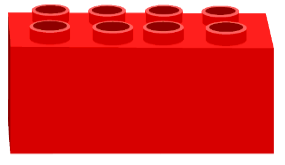 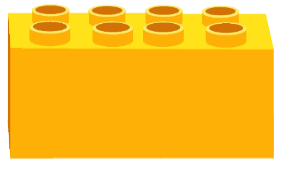 5
35
45
15
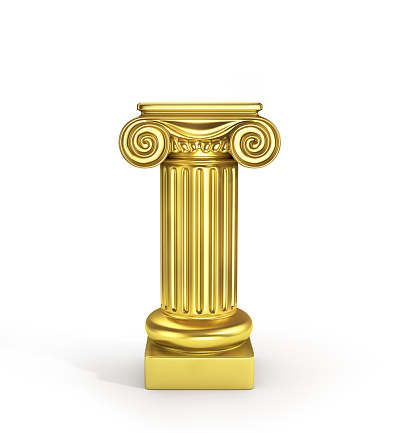 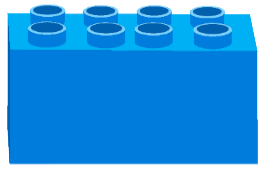 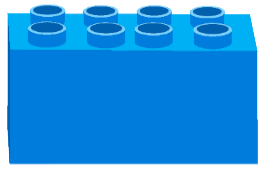 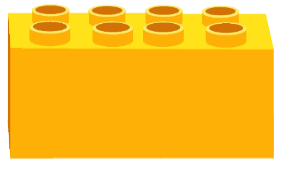 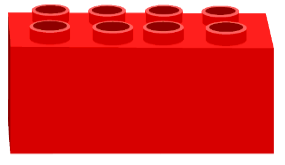 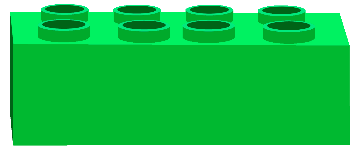 24
4
34
44
14
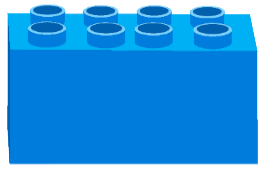 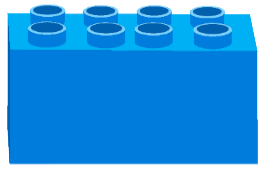 23
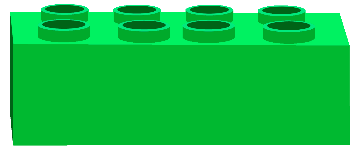 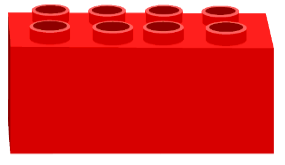 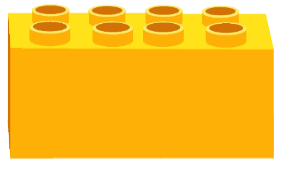 3
33
43
13
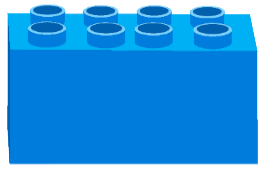 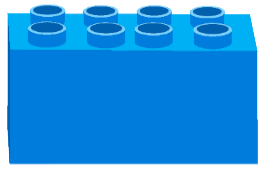 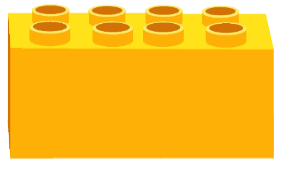 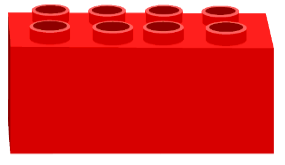 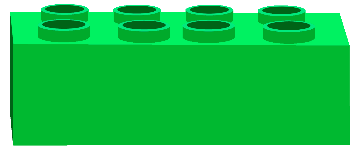 22
2
32
42
12
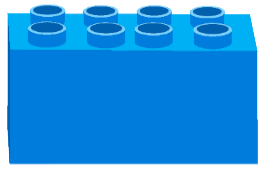 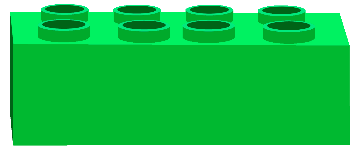 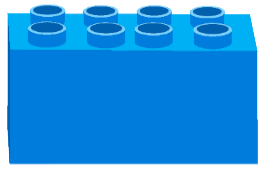 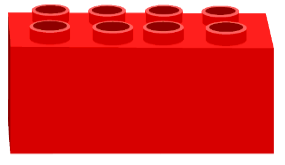 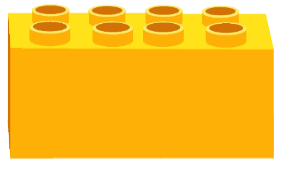 21
1
31
11
41
Лічба десятками в порядку зростання
7 дес.
8 дес.
9 дес.
6 дес.
10 дес.
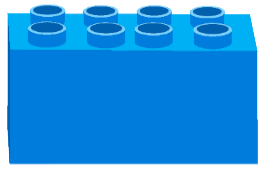 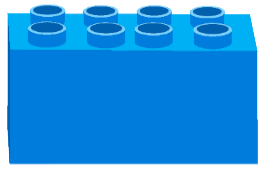 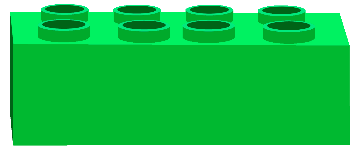 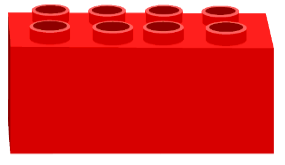 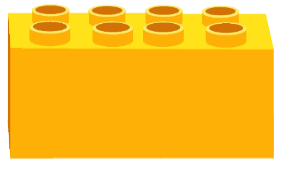 60
70
80
90
100
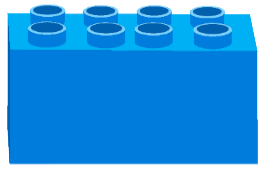 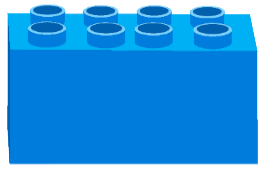 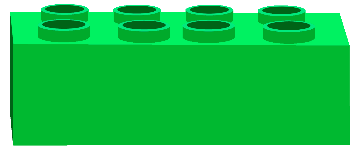 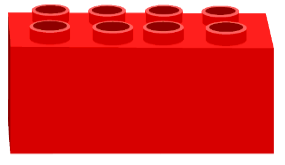 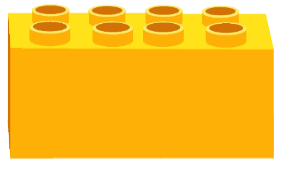 79
89
99
69
59
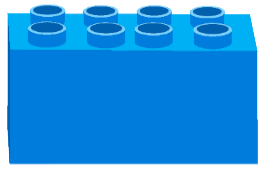 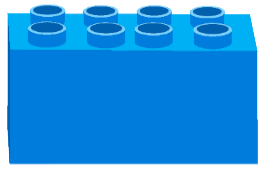 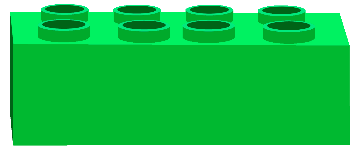 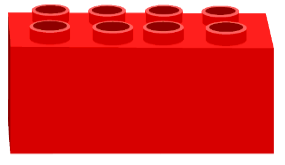 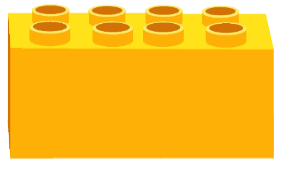 78
88
98
68
58
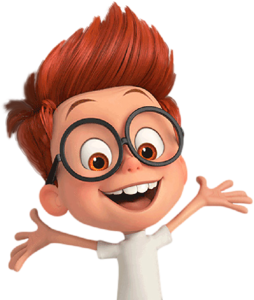 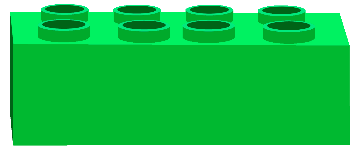 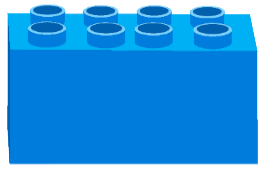 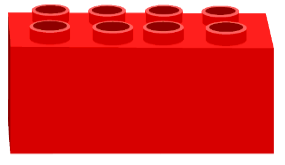 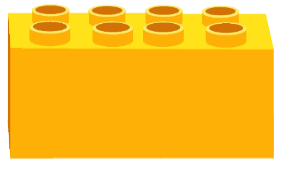 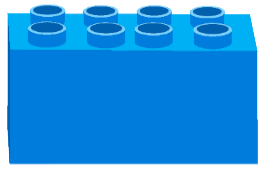 77
87
97
67
57
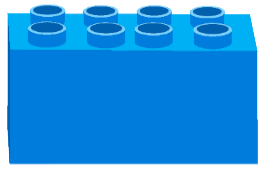 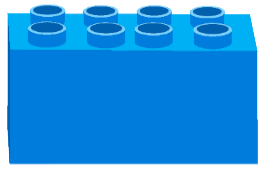 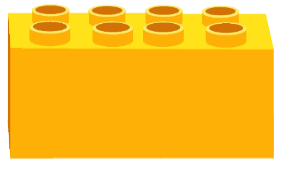 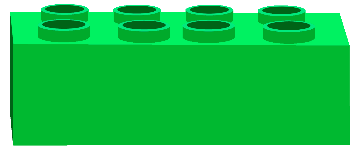 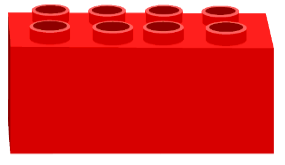 76
86
96
66
56
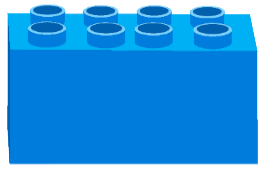 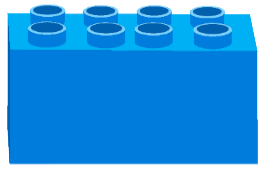 75
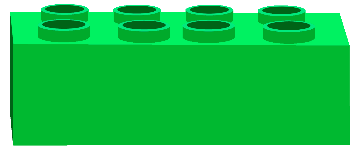 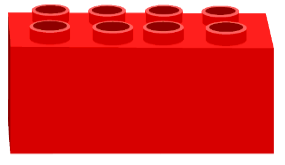 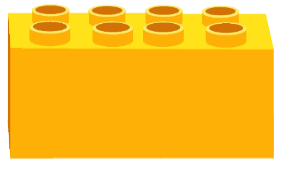 85
95
65
55
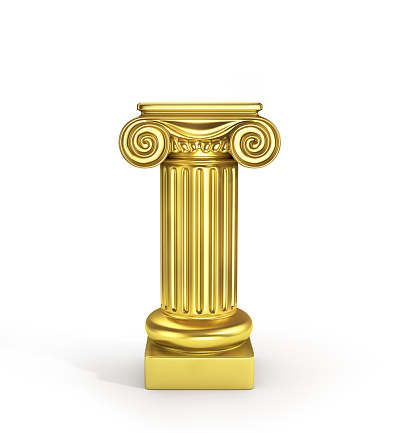 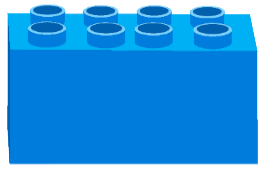 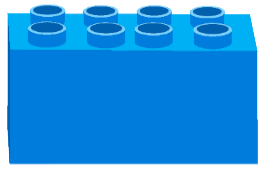 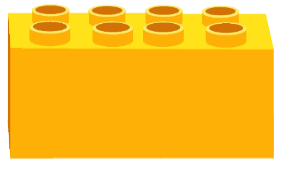 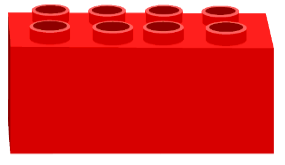 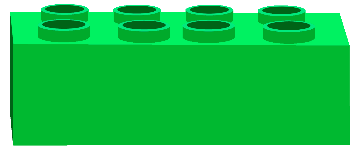 74
84
94
64
54
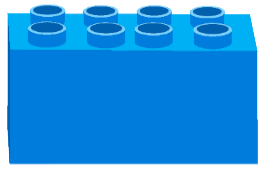 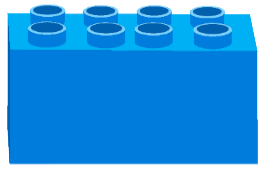 73
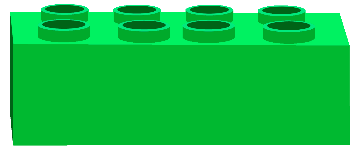 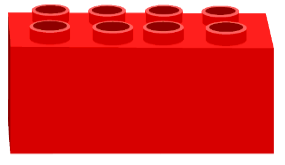 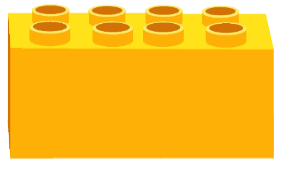 83
93
63
53
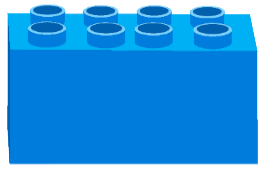 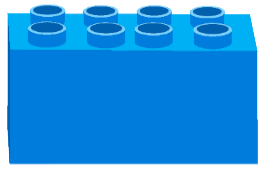 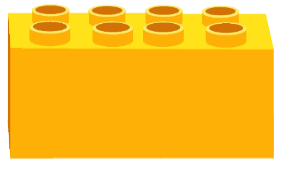 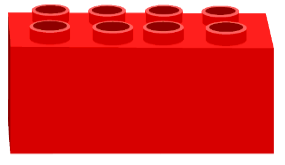 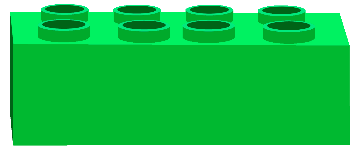 72
82
92
62
52
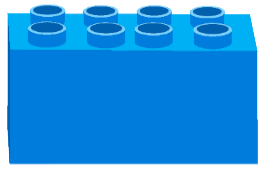 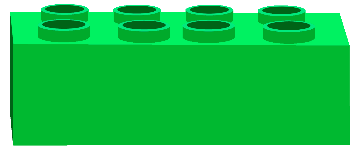 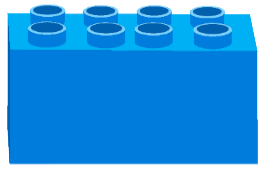 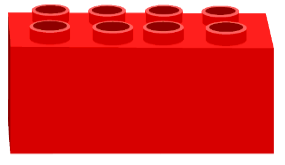 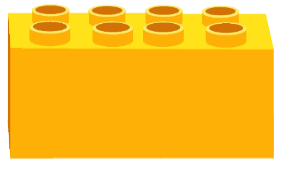 71
81
61
91
51
Гра «Математичний Дартс»
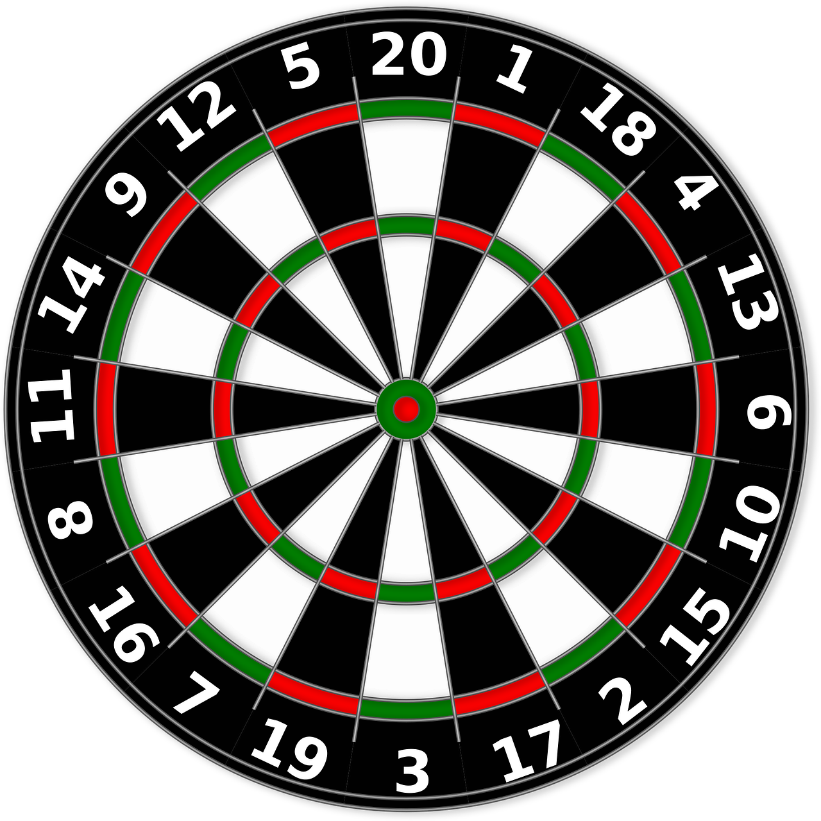 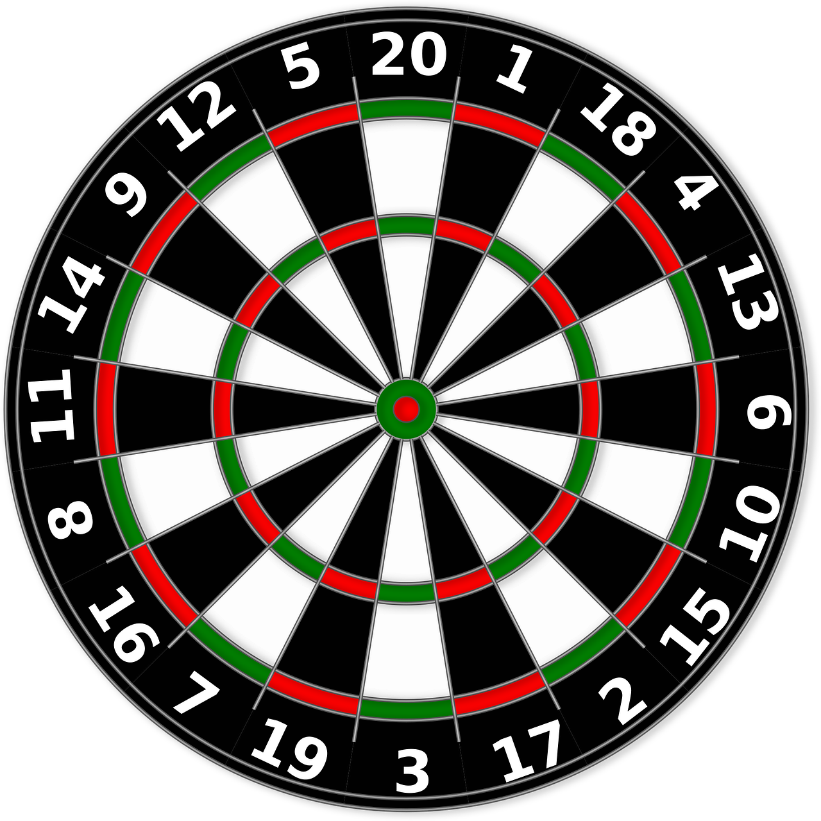 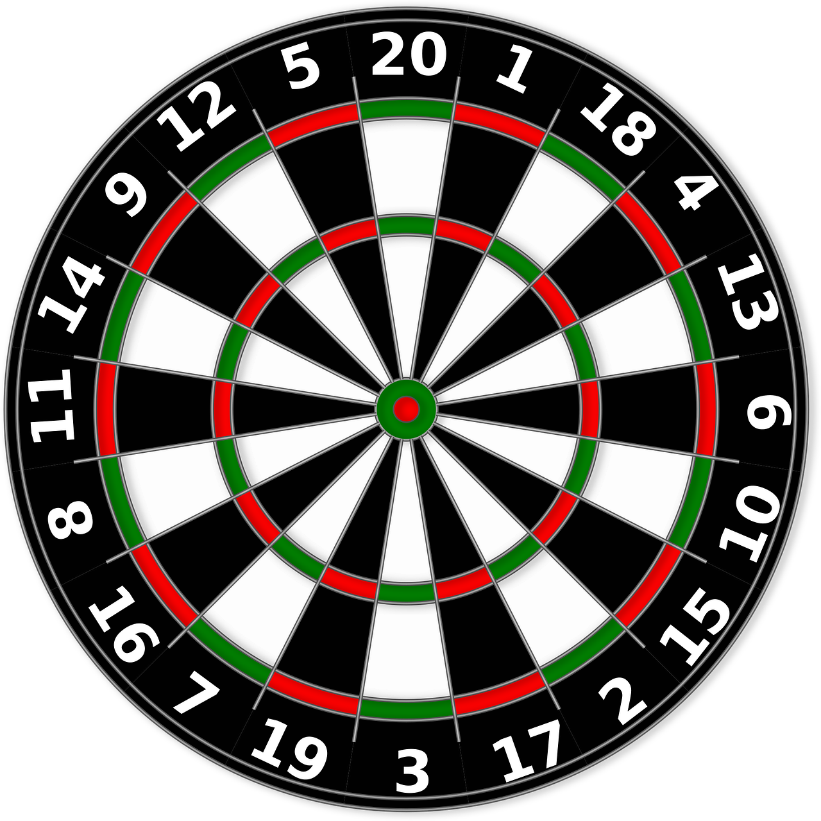 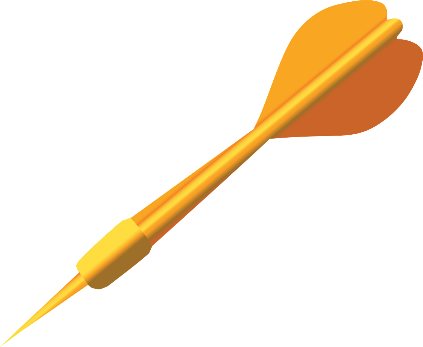 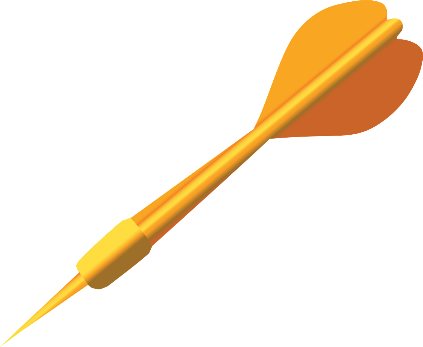 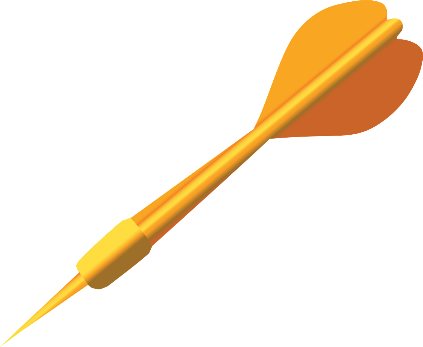 75
12
95
70 + 5
90 + 2 + 3
1 + 10 + 1
Гра «Математичний Дартс»
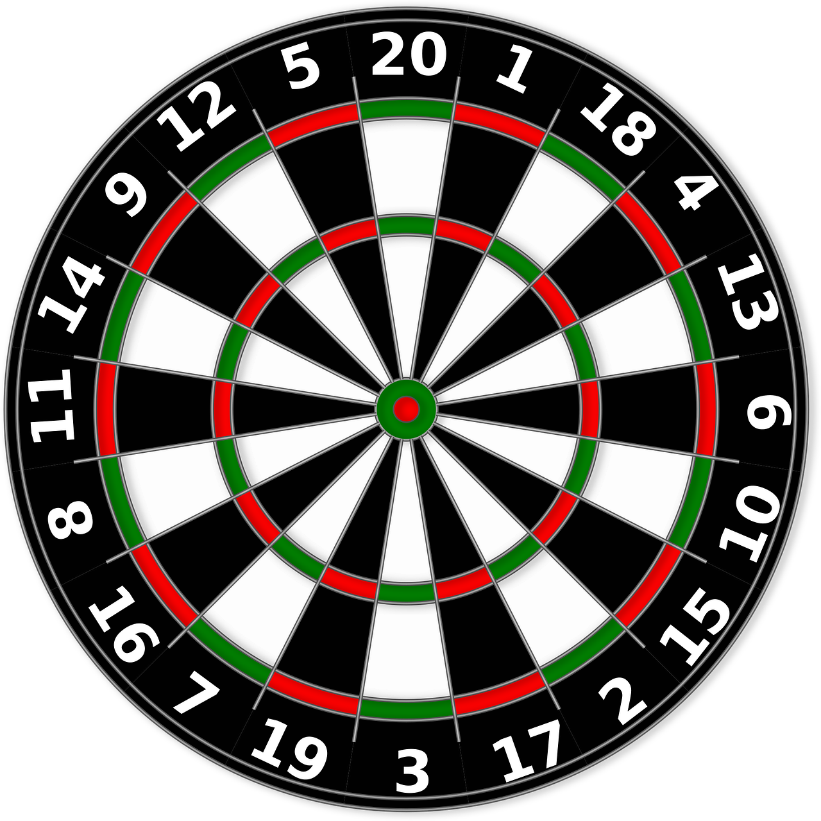 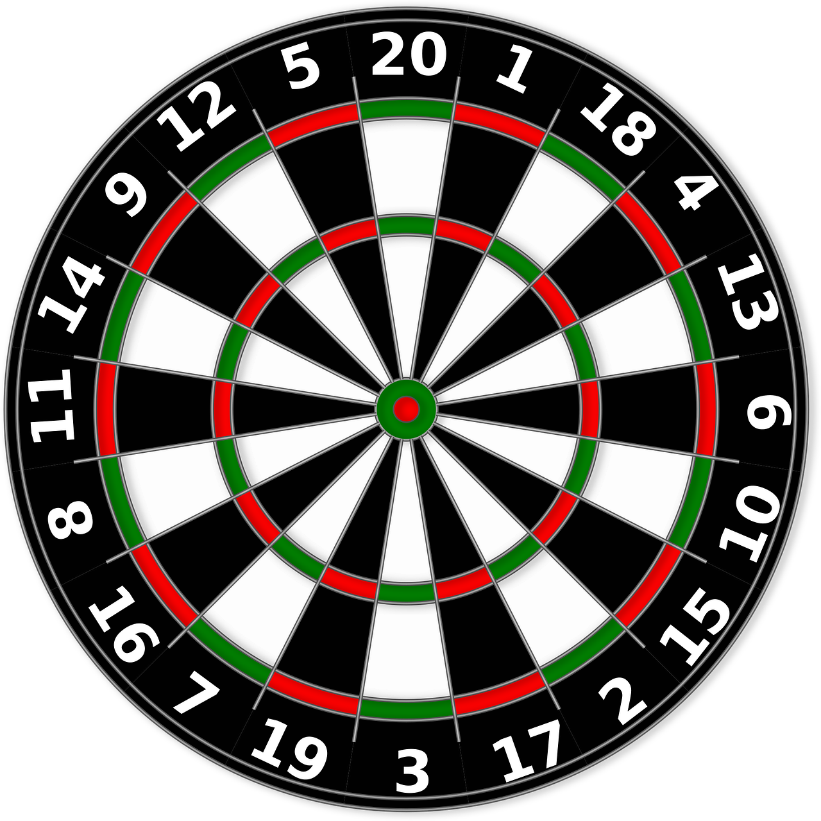 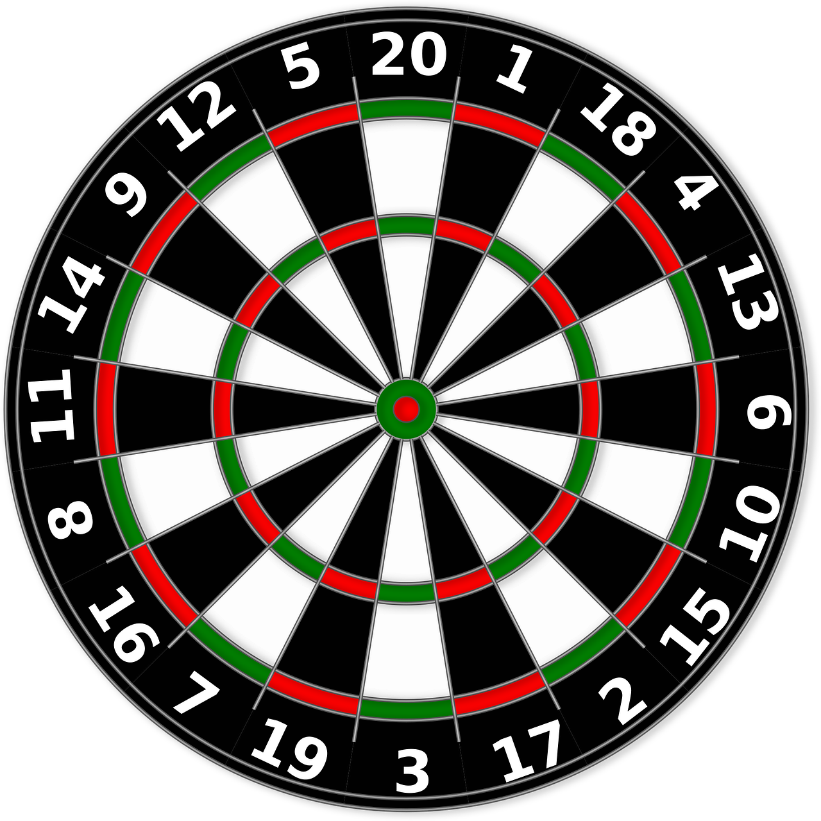 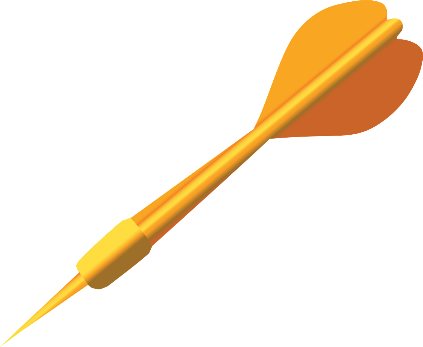 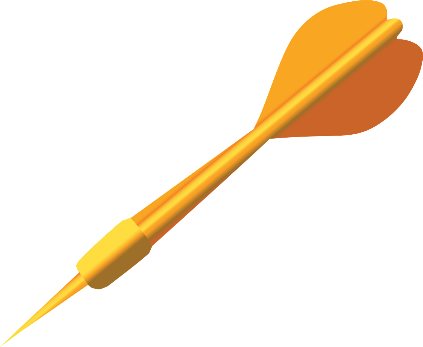 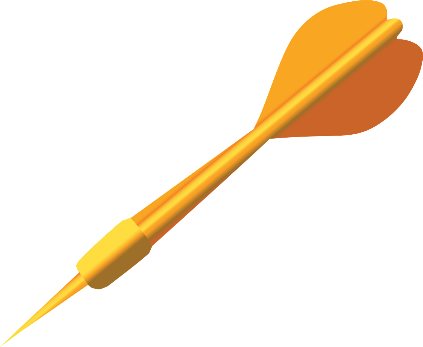 89
10
15
90 – 1
0 + 100 – 0
20 – 5
Вправа «Математична головоломка»
5
сума
різниця
_
9
1
+
=
=
Зразок:
4
сума
різниця
сума
різниця
17
13
_
_
18
16
+
=
=
11
15
+
=
=
1
2
різниця
сума
сума
різниця
15
14
_
_
19
11
+
=
=
17
+
=
=
11
4
3
Усне опитування
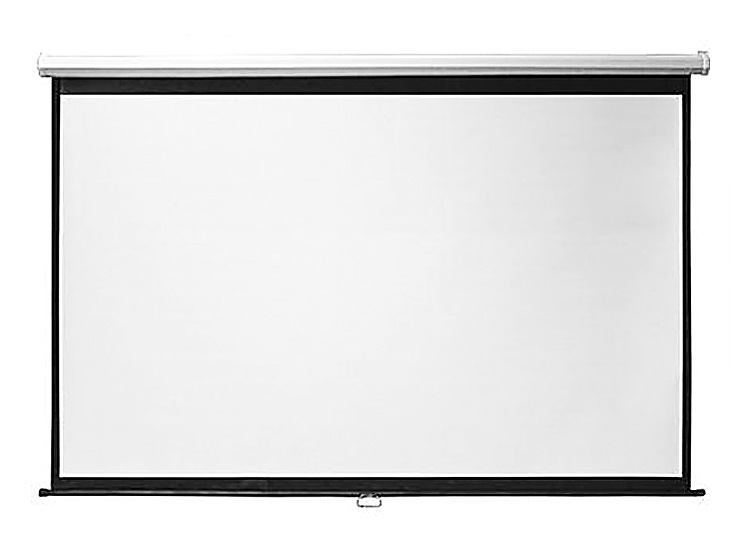 Назвіть числа від 56 до 63, 77-84, 45-38. 
На скільки в цьому ряді кожне наступне число більше за попереднє? На скільки попереднє число менше, ніж наступне?  
Назвіть наступне число до числа: 18 (45, 69, 28, 93, 60...). 
Назвіть попереднє число до числа: 11 (56, 84, 40, 68...).  
Назвіть «сусідів» числа 59 (84, 70...). 
Що означає додати 1? (Отримати наступне число.) 
Що означає відняти 1? (Отримати попереднє число.)
Назвіть найбільше одноцифрове, двоцифрове число.
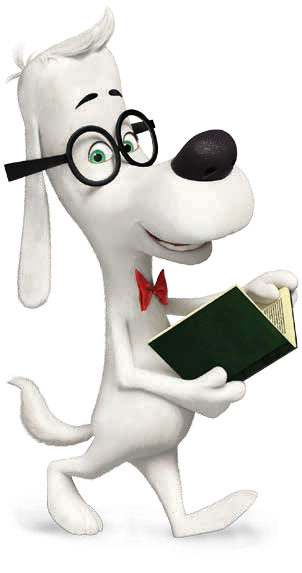 Повідомлення теми та завдань уроку
Назвіть найменше одноцифрове число, найменше двоцифрове, трицифрове числа
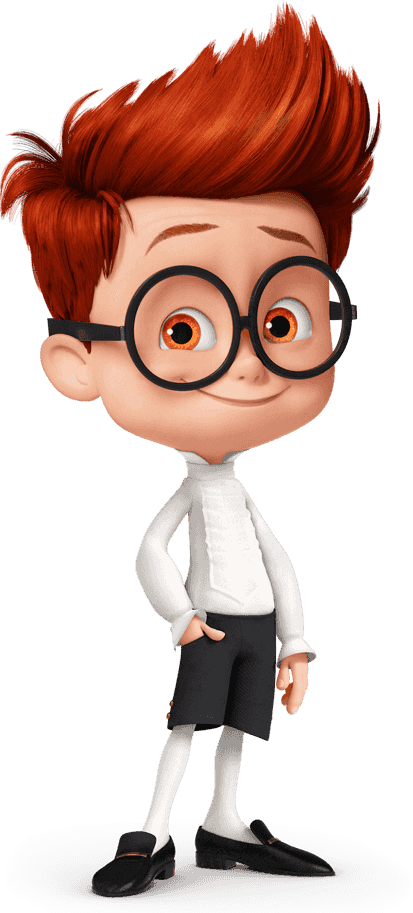 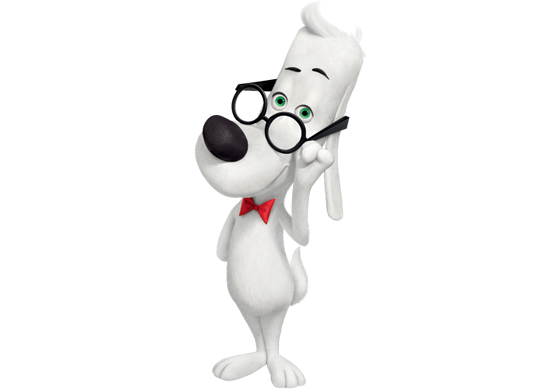 100
1
10
Сьогодні ви дізнаєтеся, як утворюється число 100 (сотня), розглянемо його склад. Будемо розв'язувати задачу на знаходження невідомого доданку.
Утворення сотні
Розглянь малюнок і поясни, як утворилася сотня.
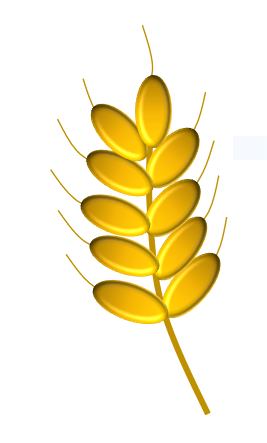 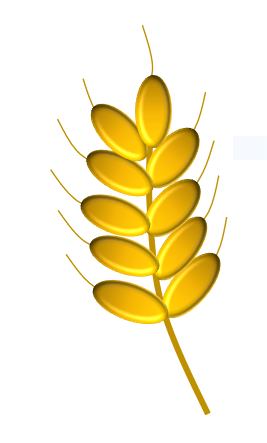 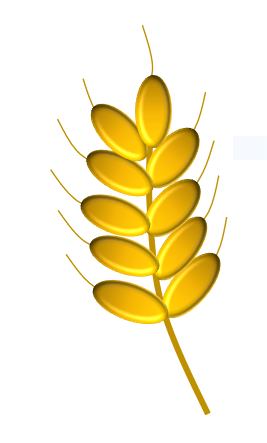 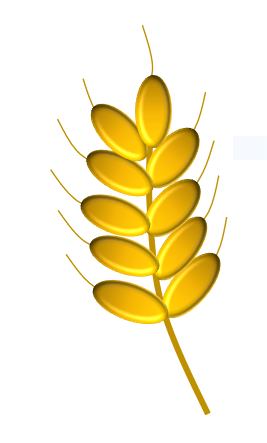 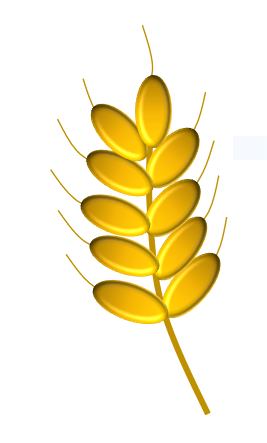 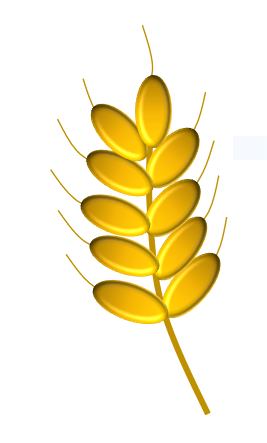 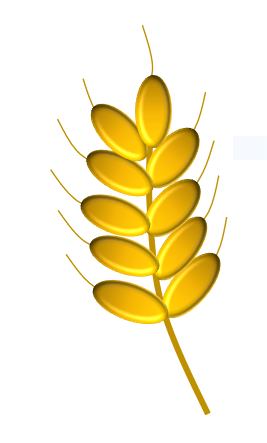 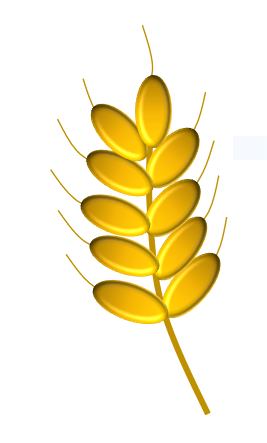 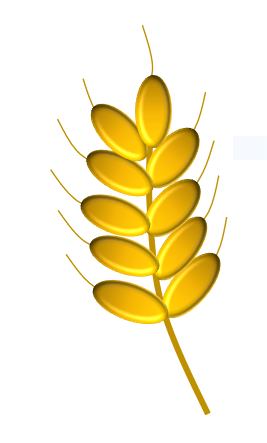 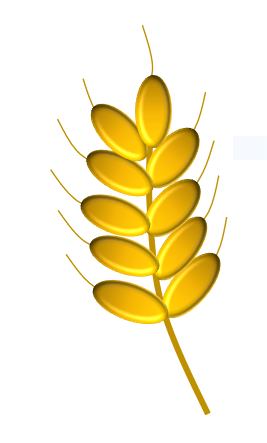 1 зернятко
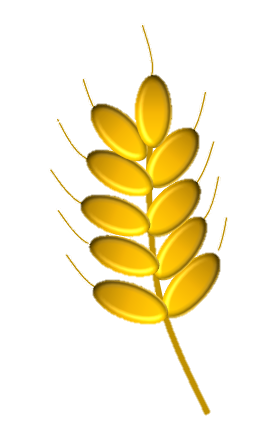 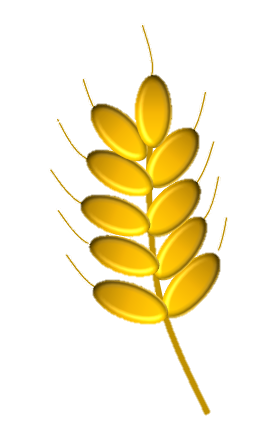 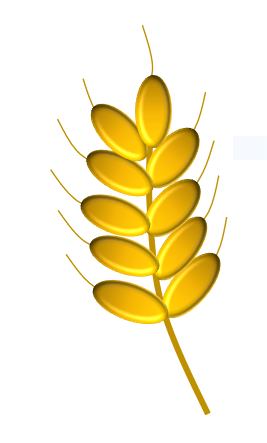 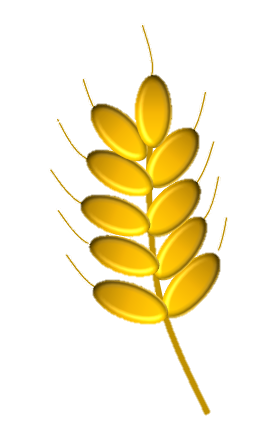 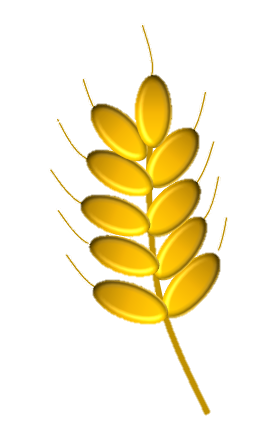 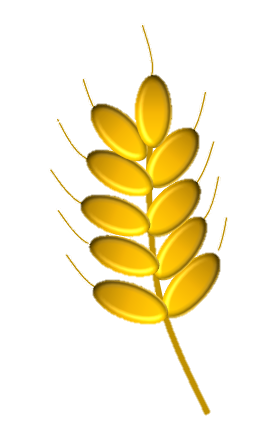 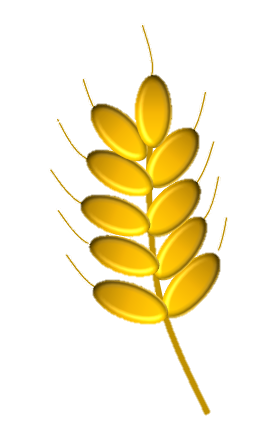 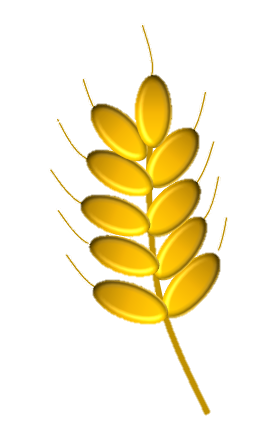 10 десятків, або 
100 зерняток
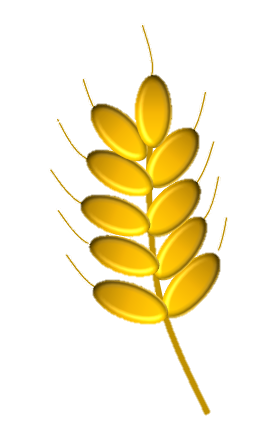 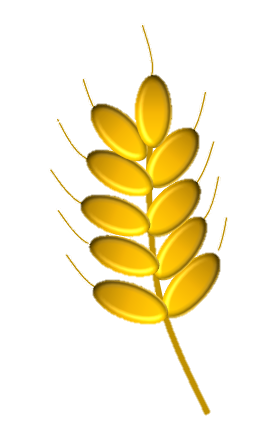 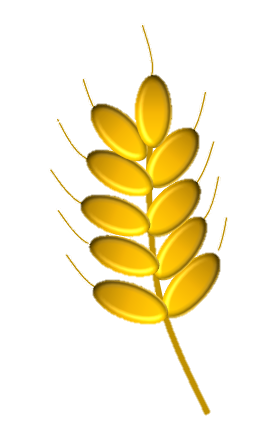 10 зерняток, 
або 1 десяток
100 – це
1 сотня
Підручник.
Сторінка
99
Утворення сотні
Як утворилася сотня?
99 + 1 = 100
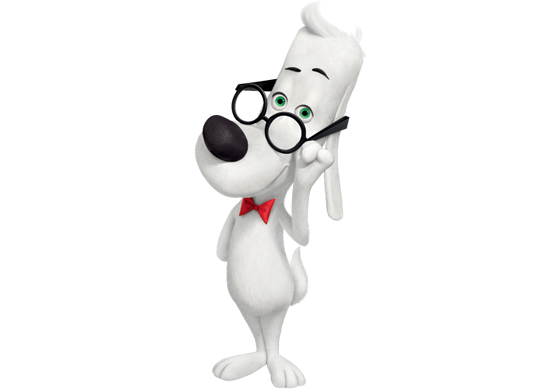 +1
+1
+1
+1
+1
+1
+1
+1
+1
+1
98
97
99
100
90
96
92
91
93
94
95
100 одиниць (од.) – це 10 десятків (дес.)
10 одиниць (од.) – це 1 десяток (дес.)
Підручник.
Сторінка
99
Робота в зошиті
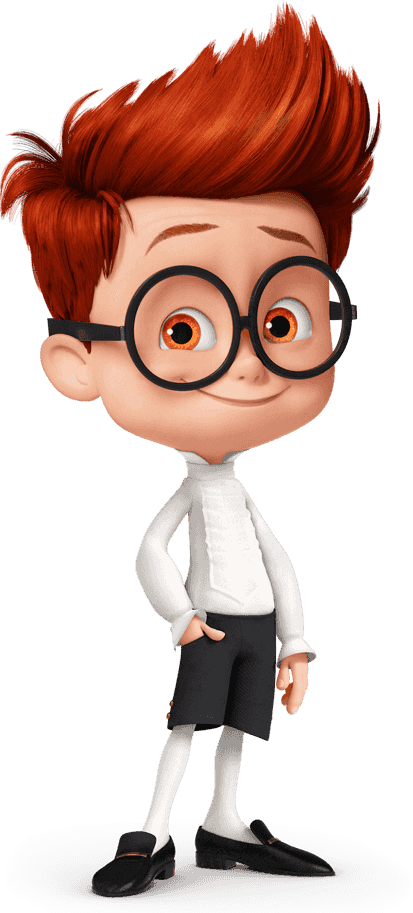 Прочитай числа. Закінчи рядок за зразком
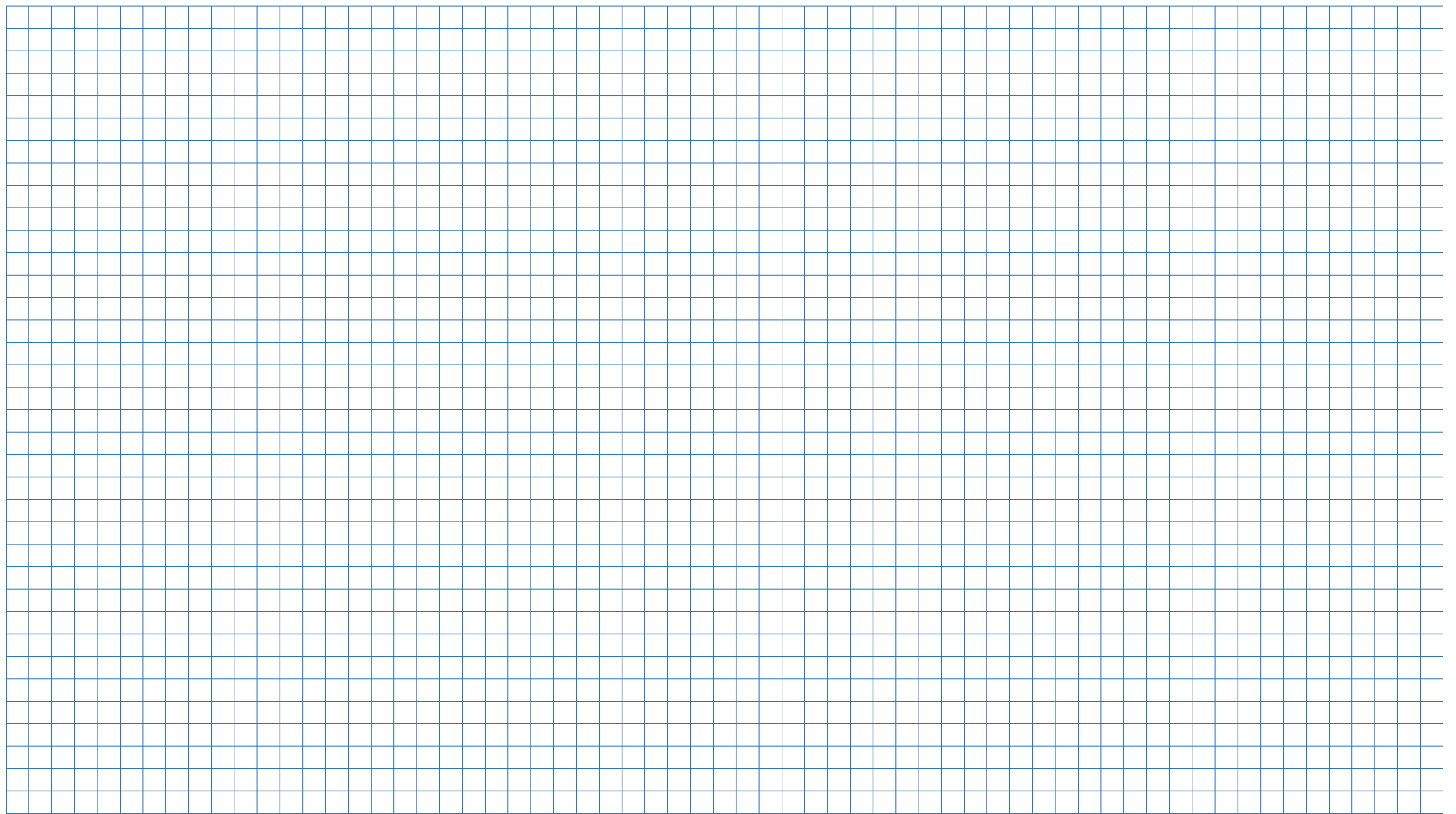 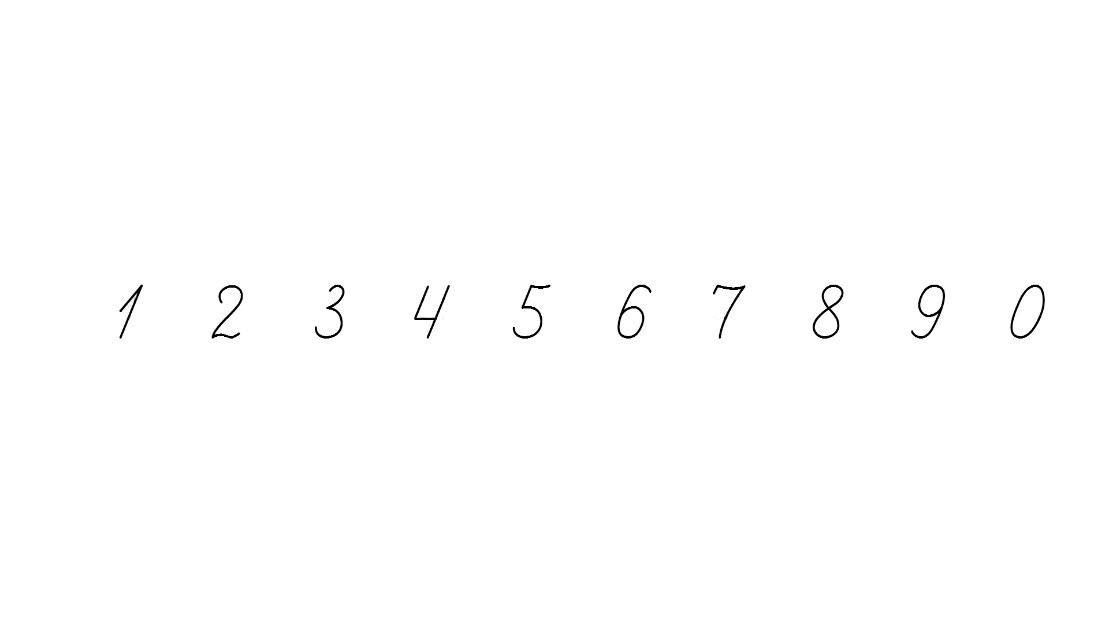 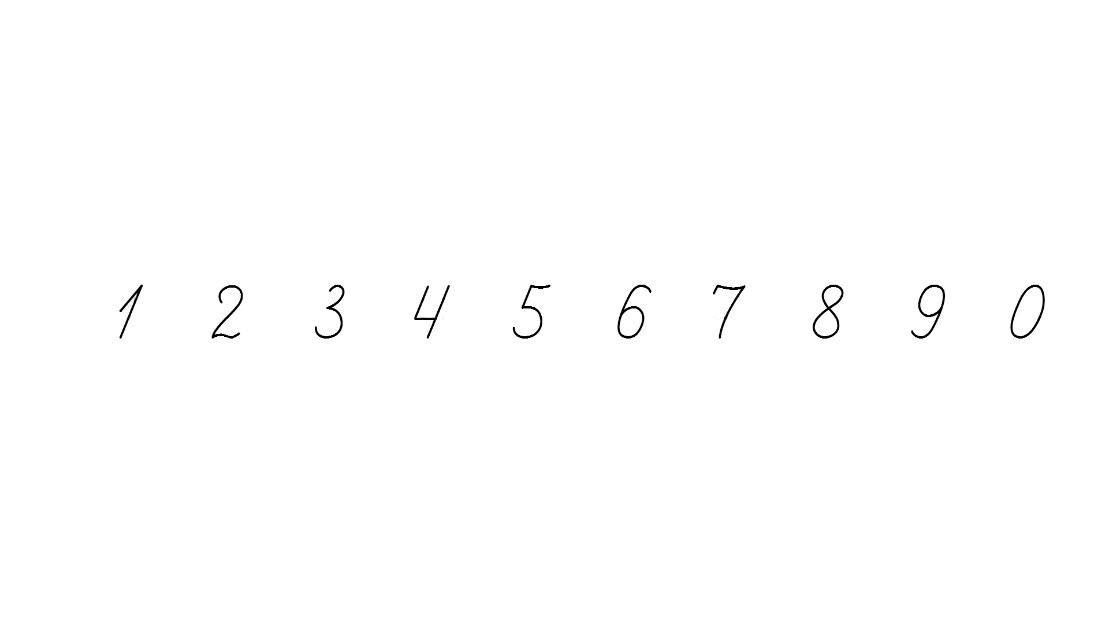 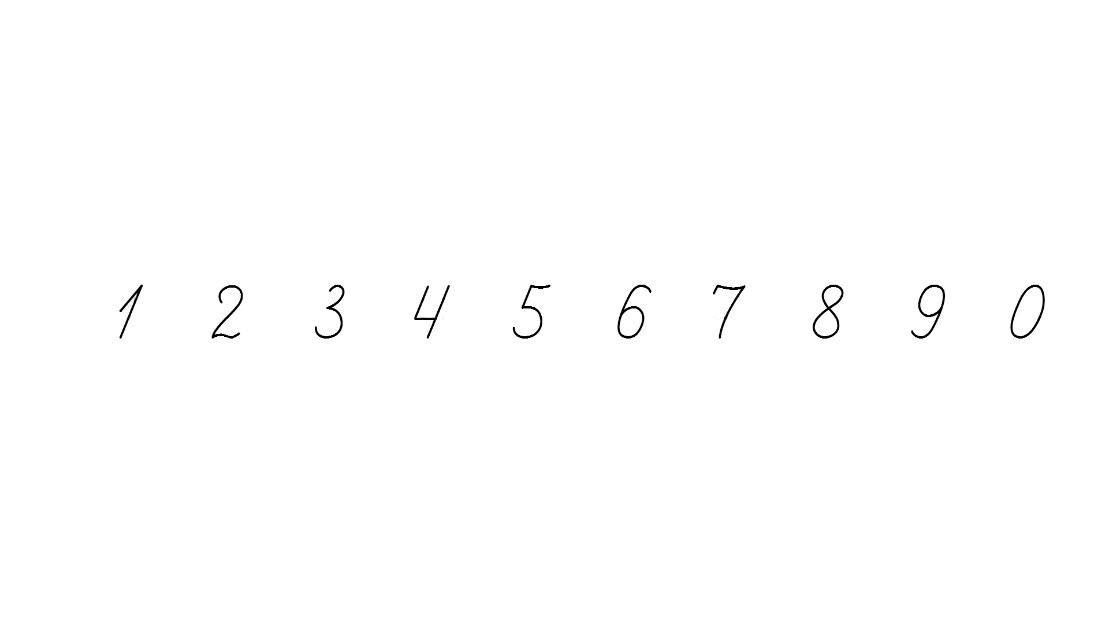 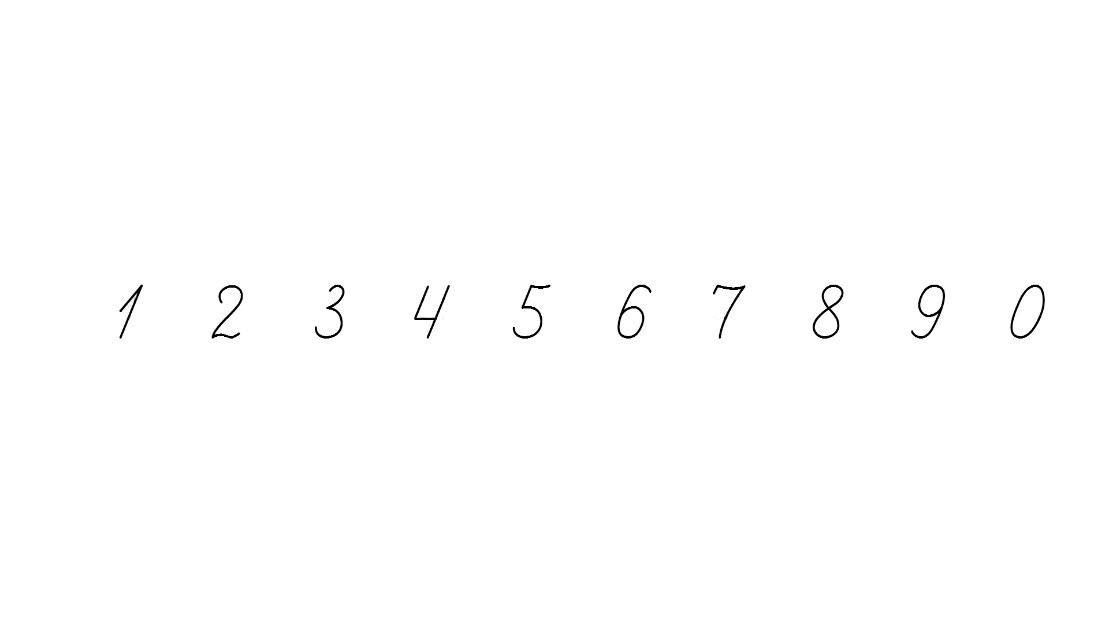 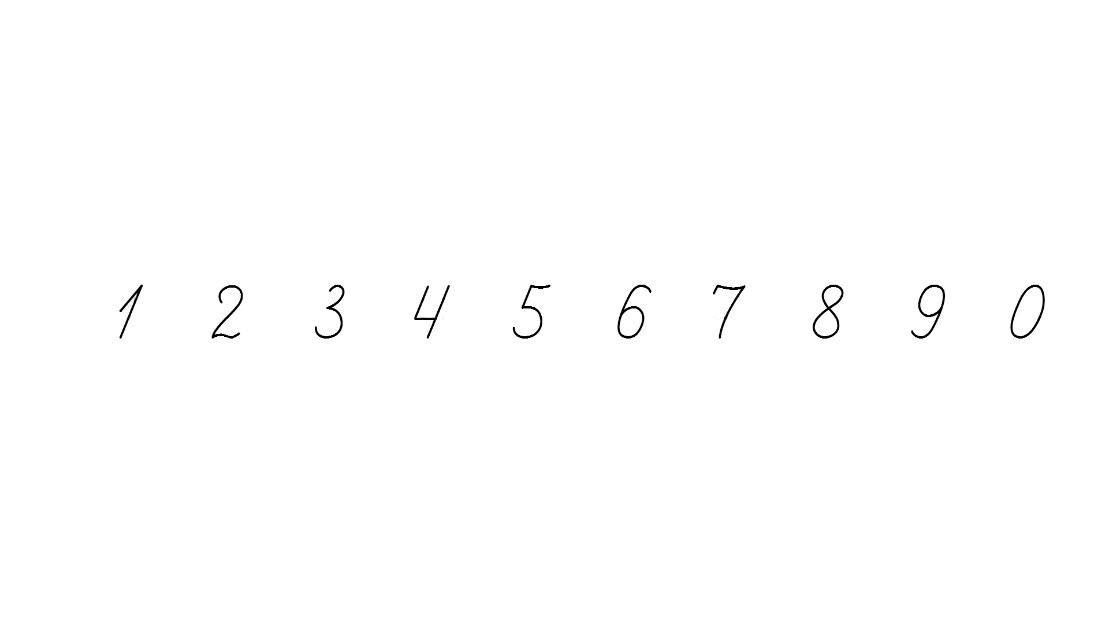 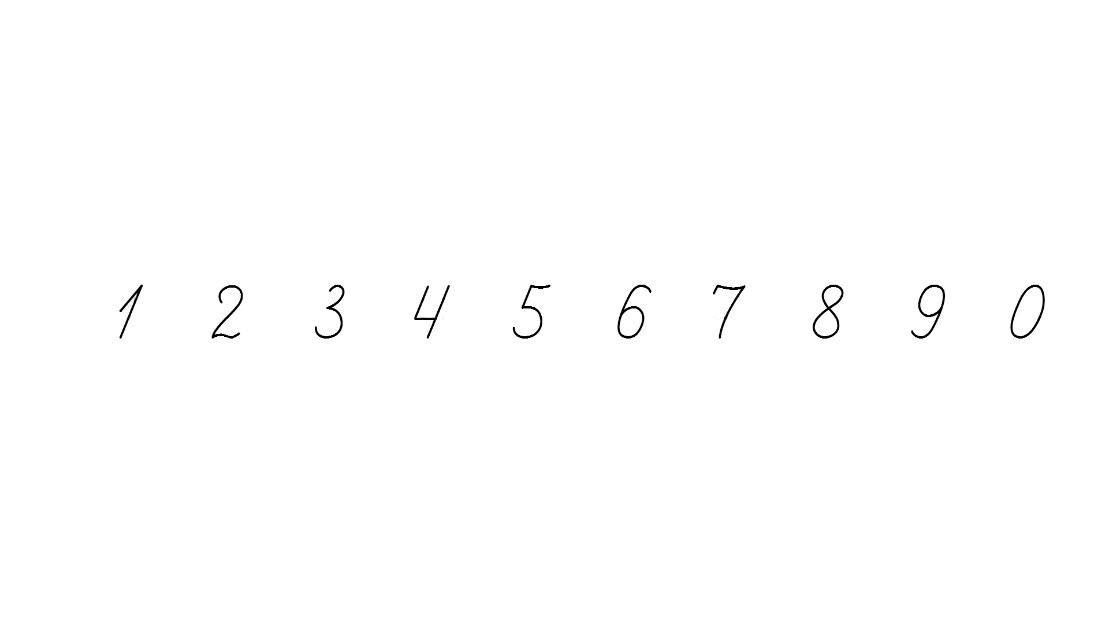 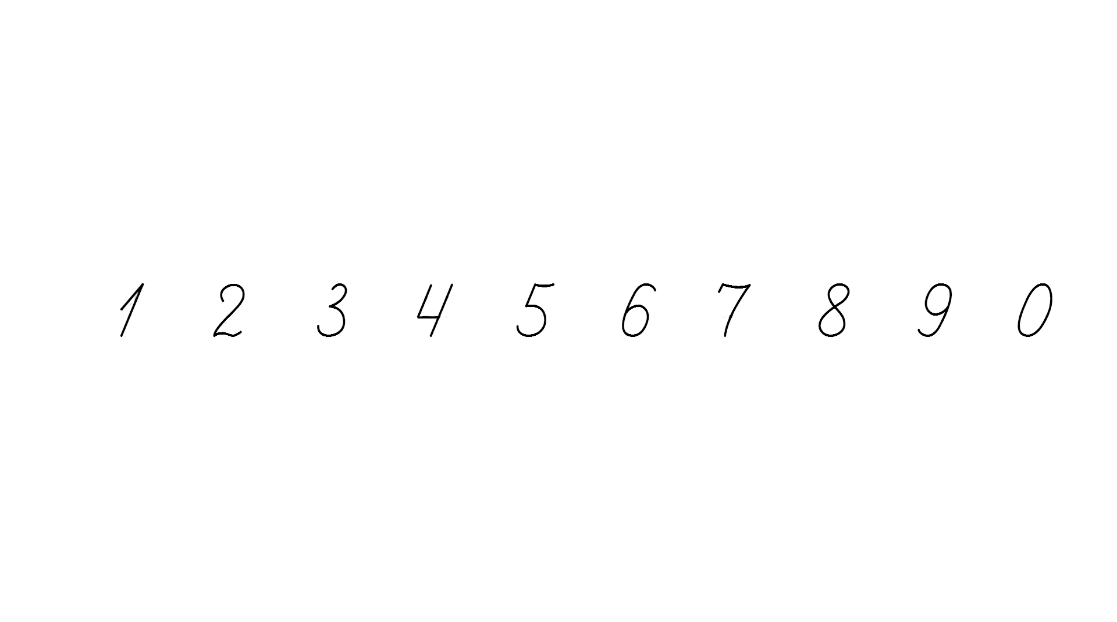 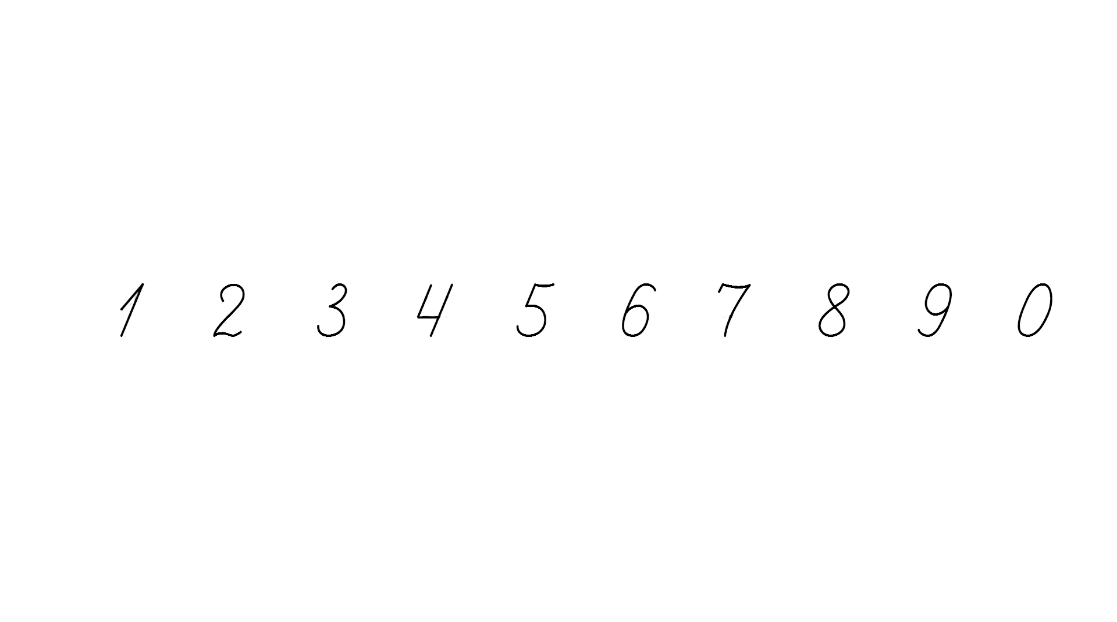 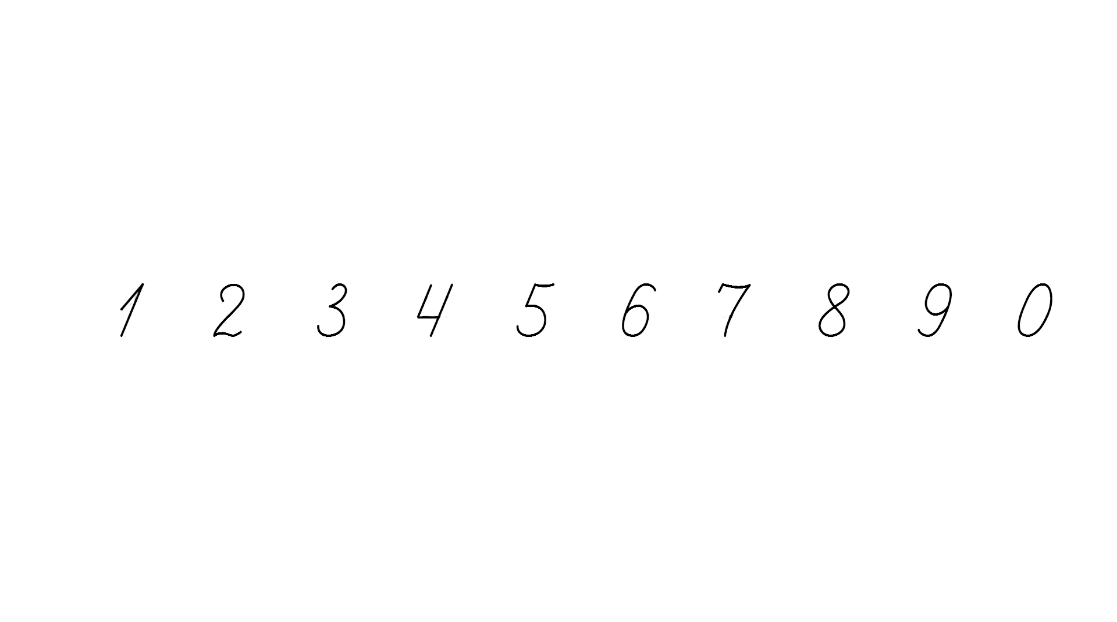 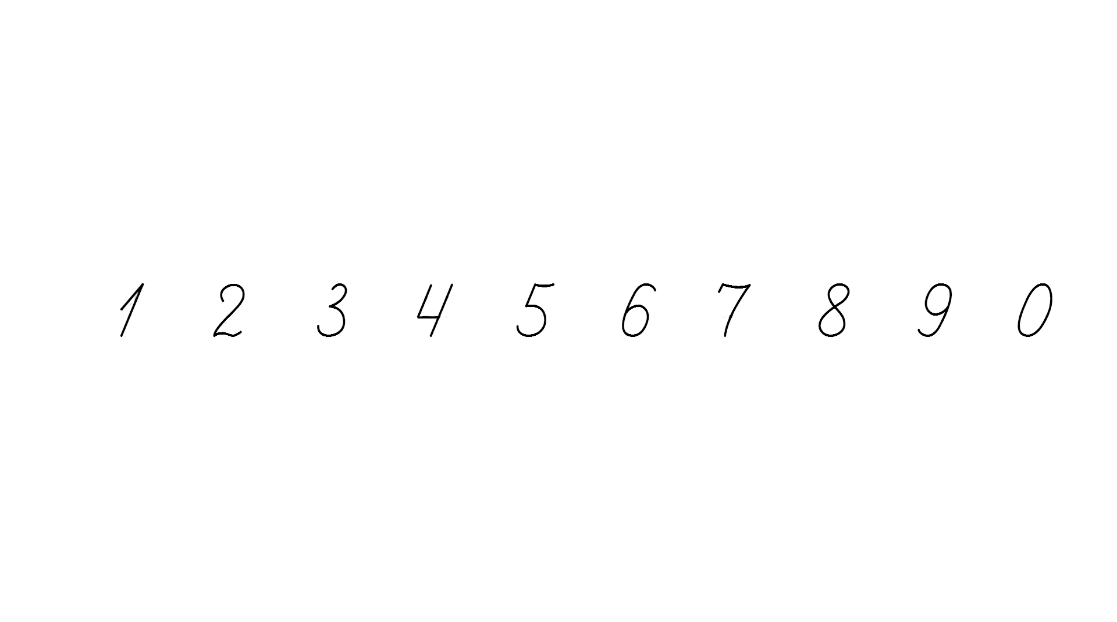 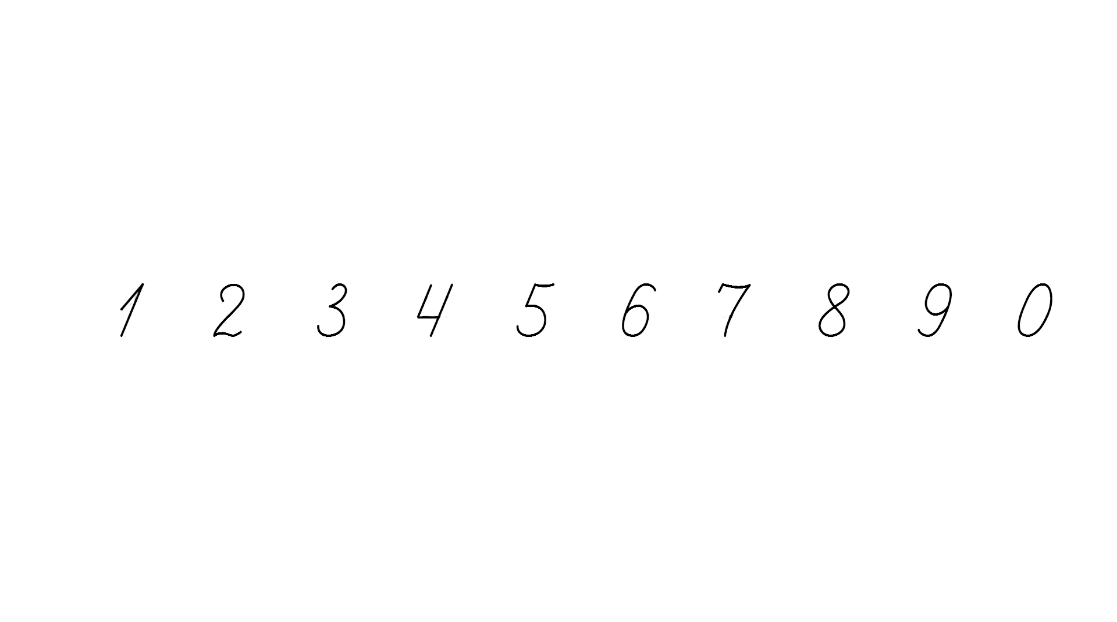 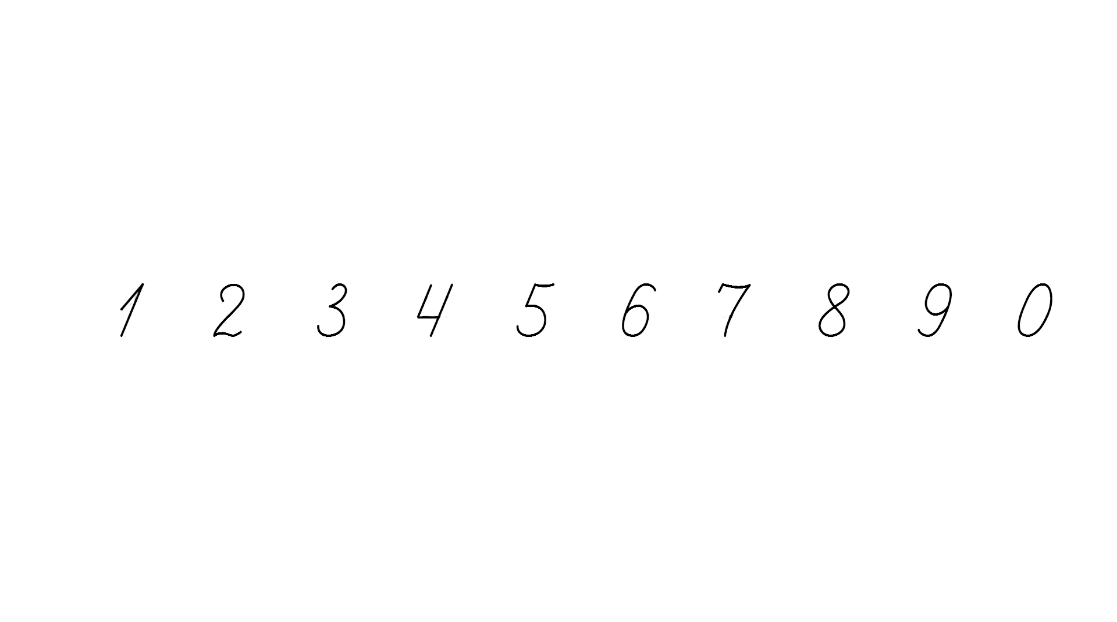 Запиши по порядку всі числа десятого десятка
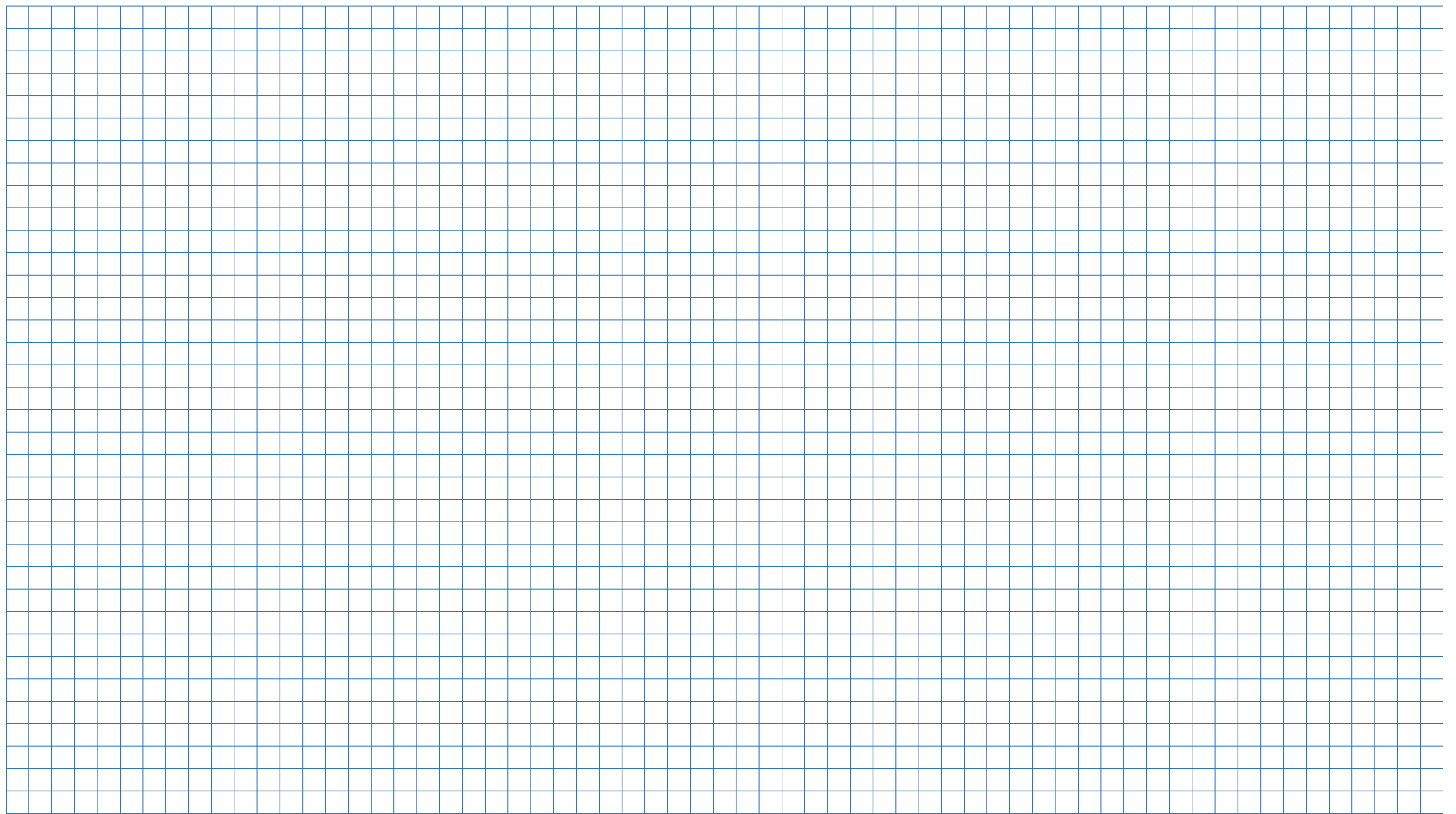 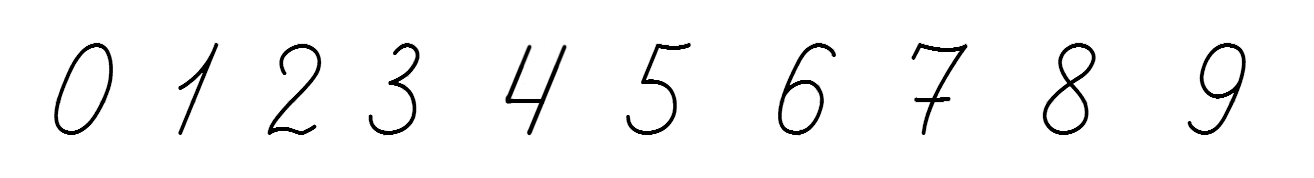 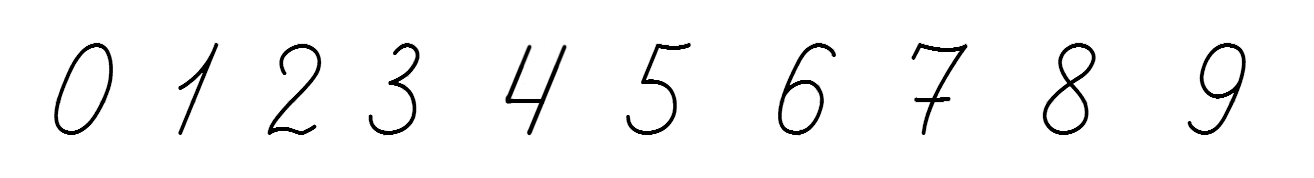 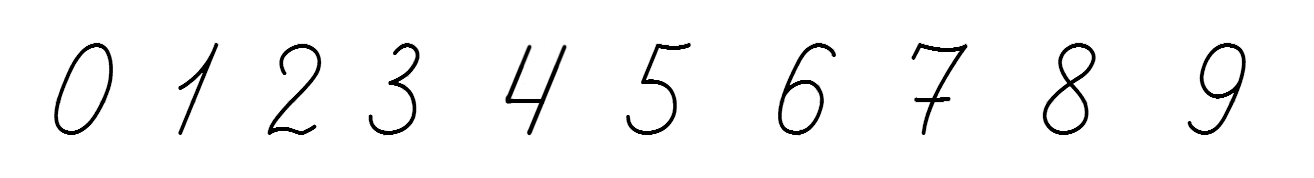 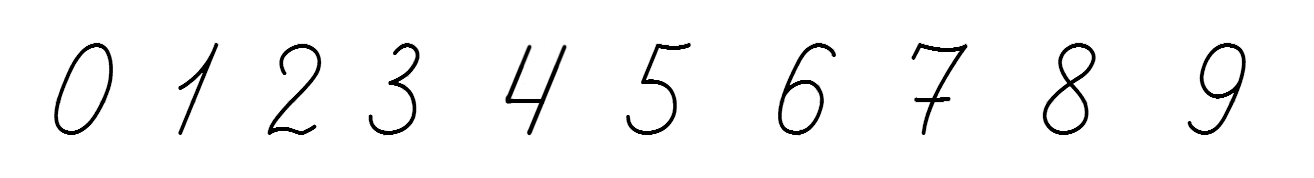 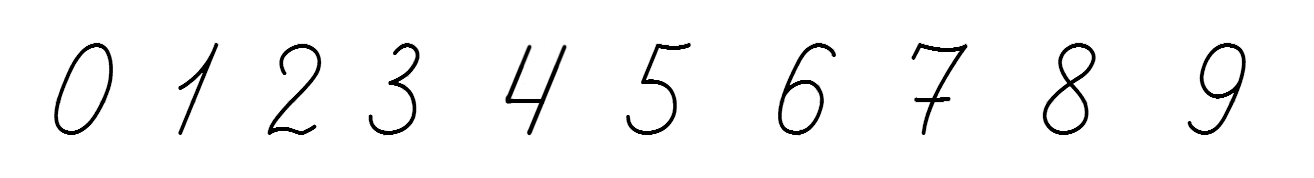 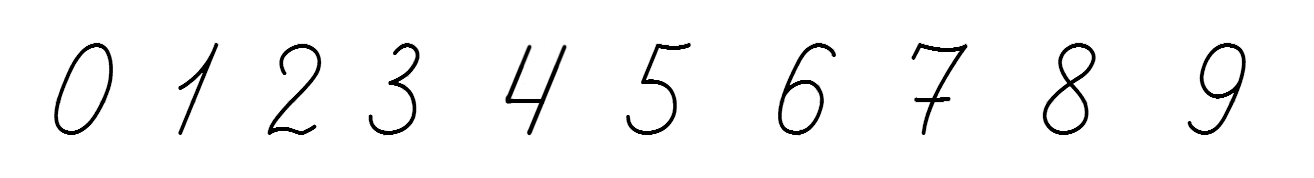 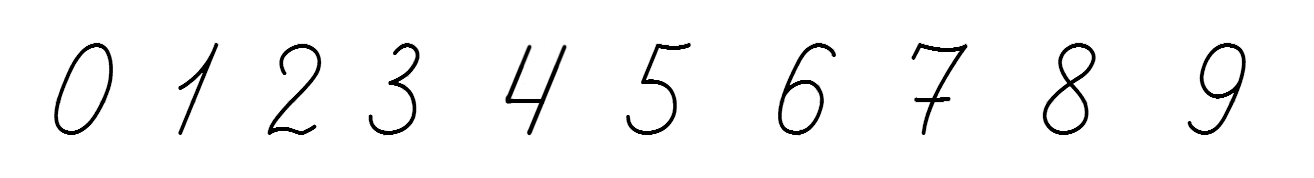 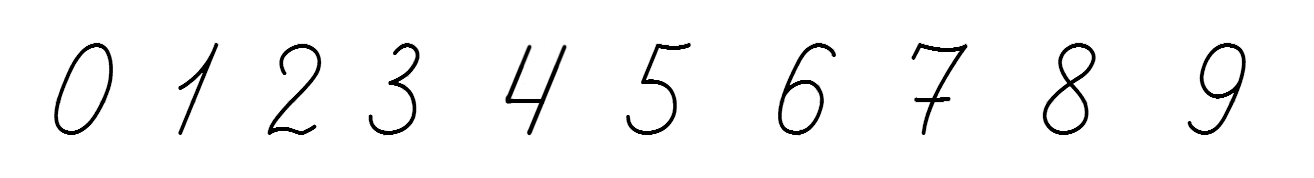 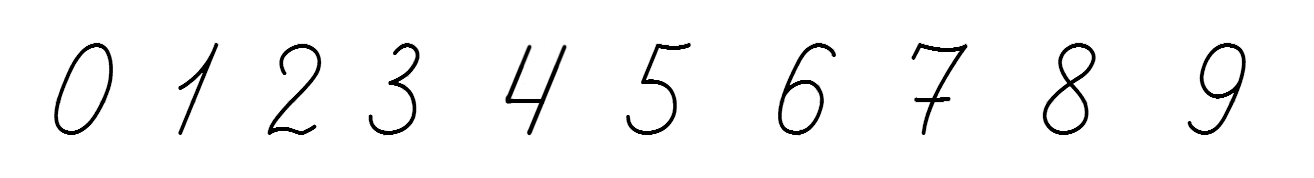 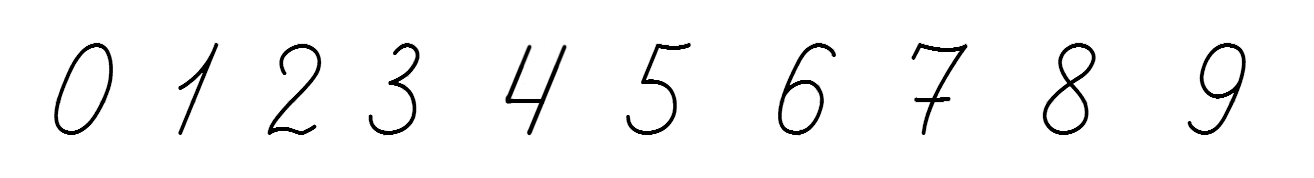 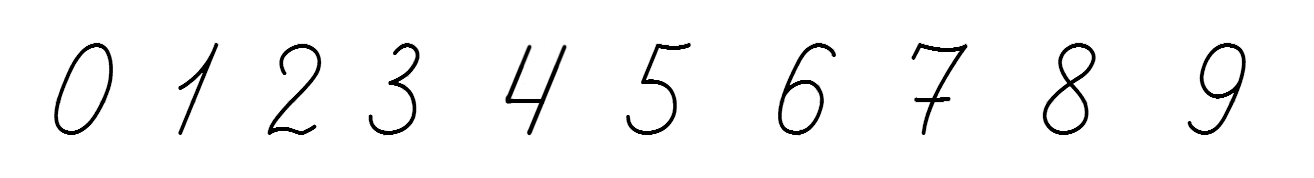 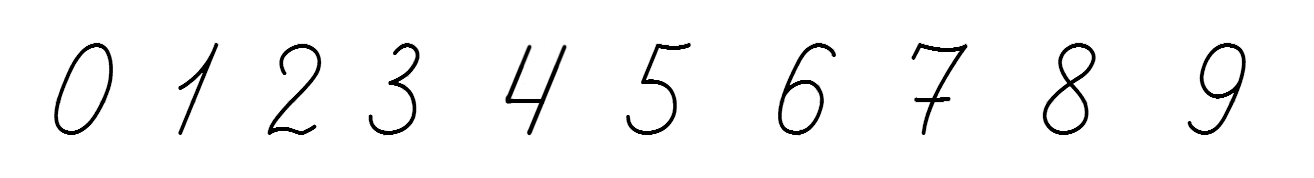 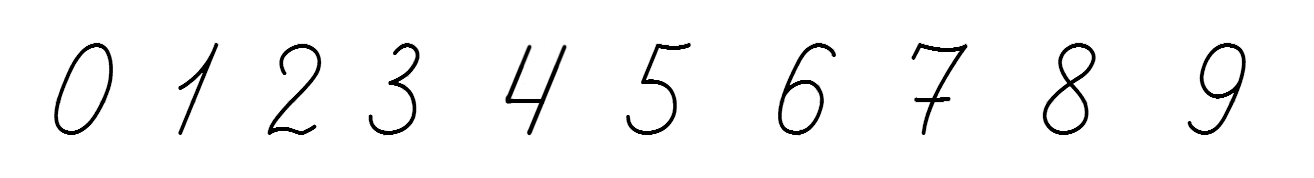 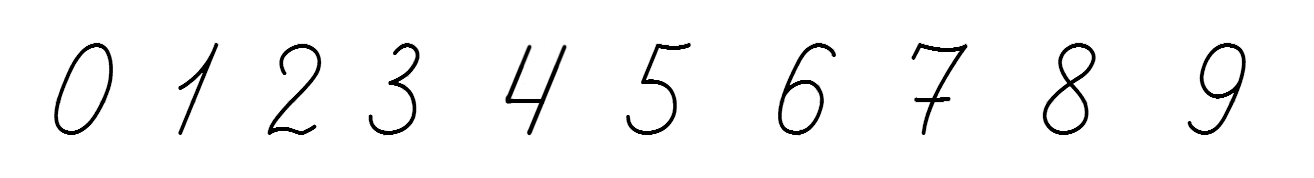 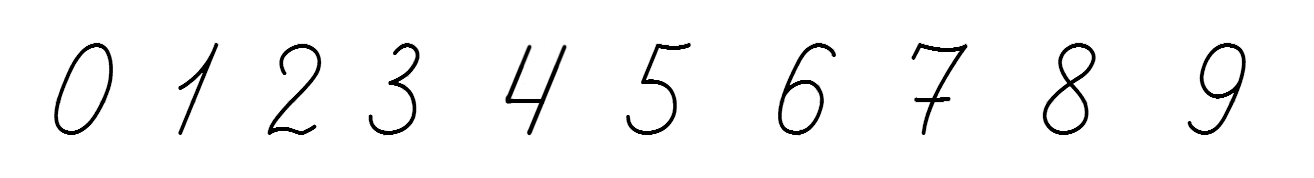 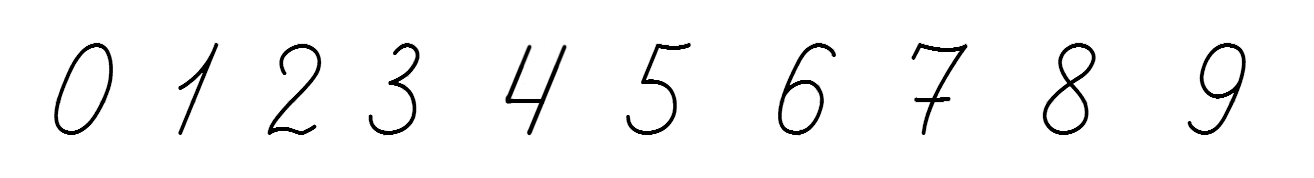 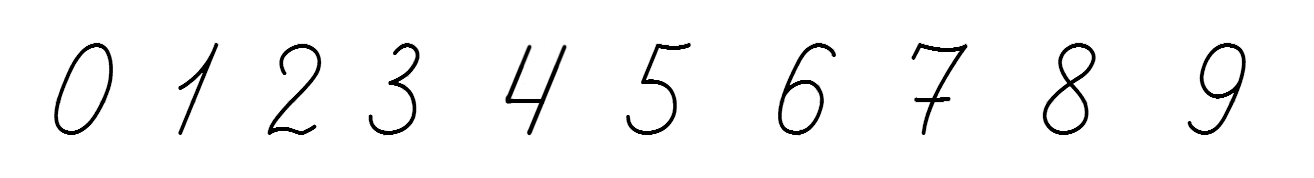 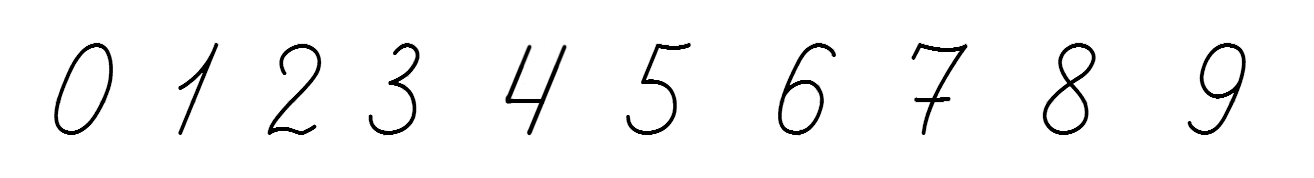 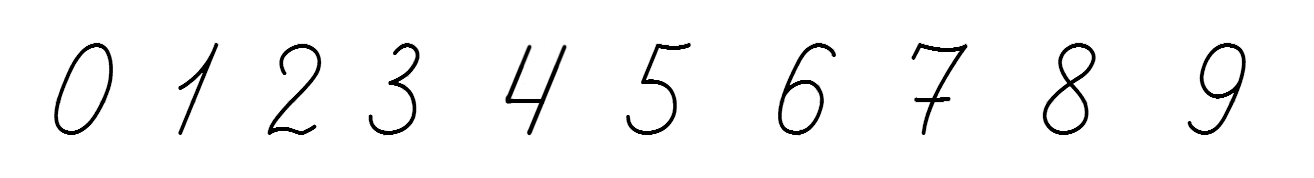 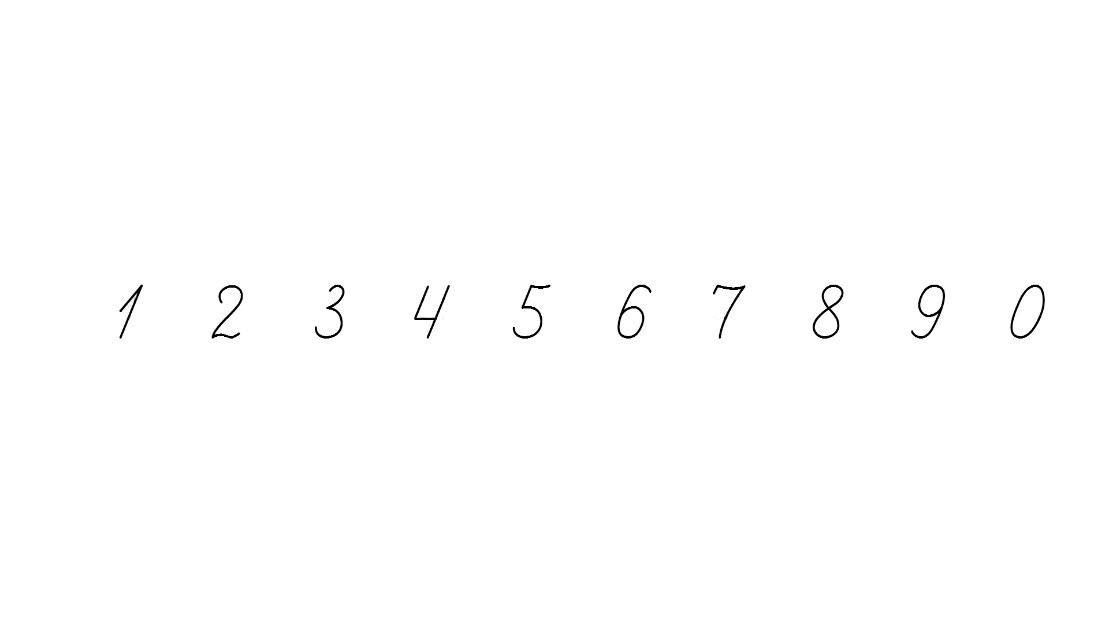 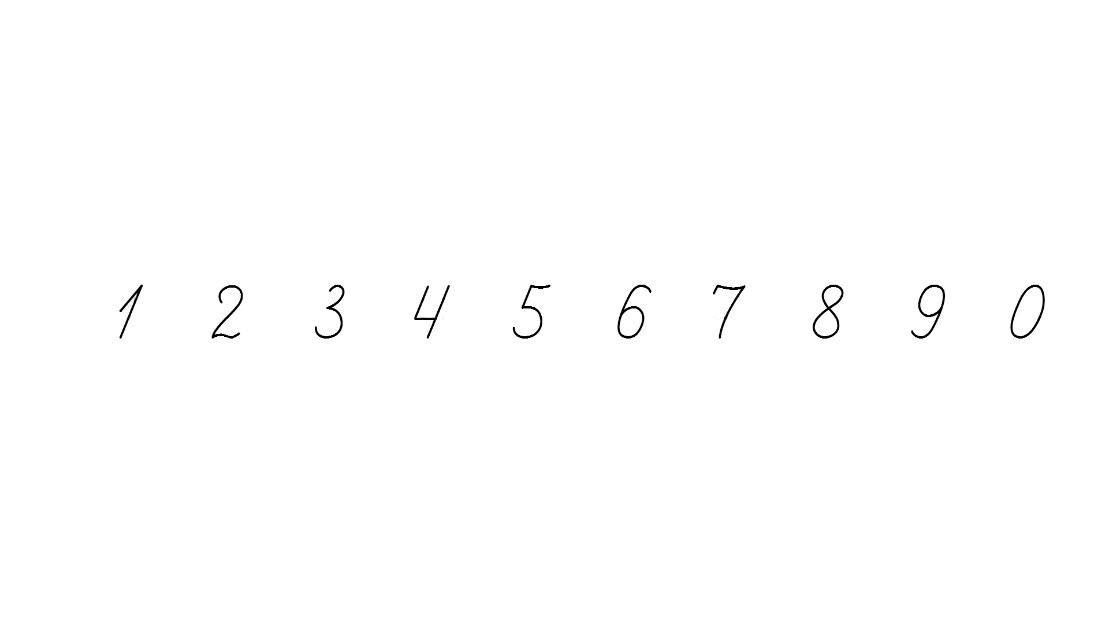 Скільки в числі 93 десятків? одиниць?
Чи зміниться це число, якщо цифри в ньому поміняти місцями? Запиши число, яке утвориться.
39
93
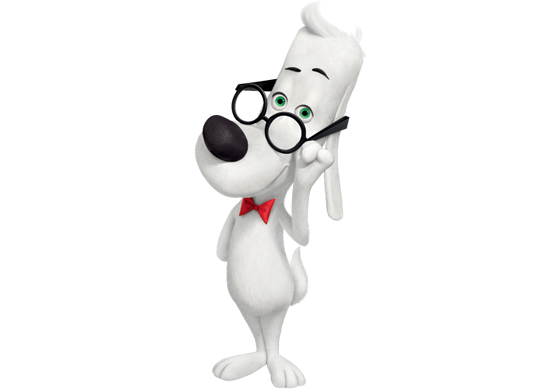 9 десятків, 
3 одиниці
3 десятки, 
9 одиниць
39 = 30 + 9
93 = 90 + 3
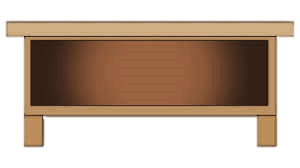 Підручник.
Сторінка
99
Розв'язую задачі
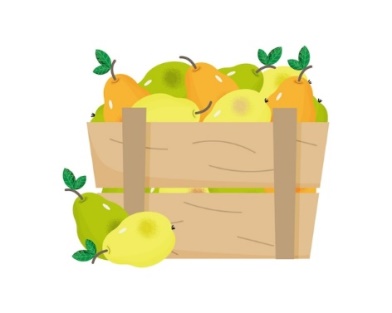 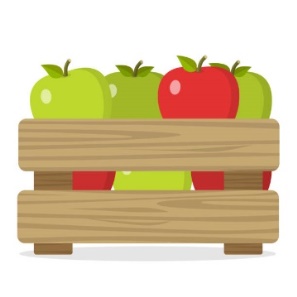 У кіоск привезли 15 ящиків фруктів. Груш було 5 ящиків, а решта ящиків були з яблуками.
? ящ.
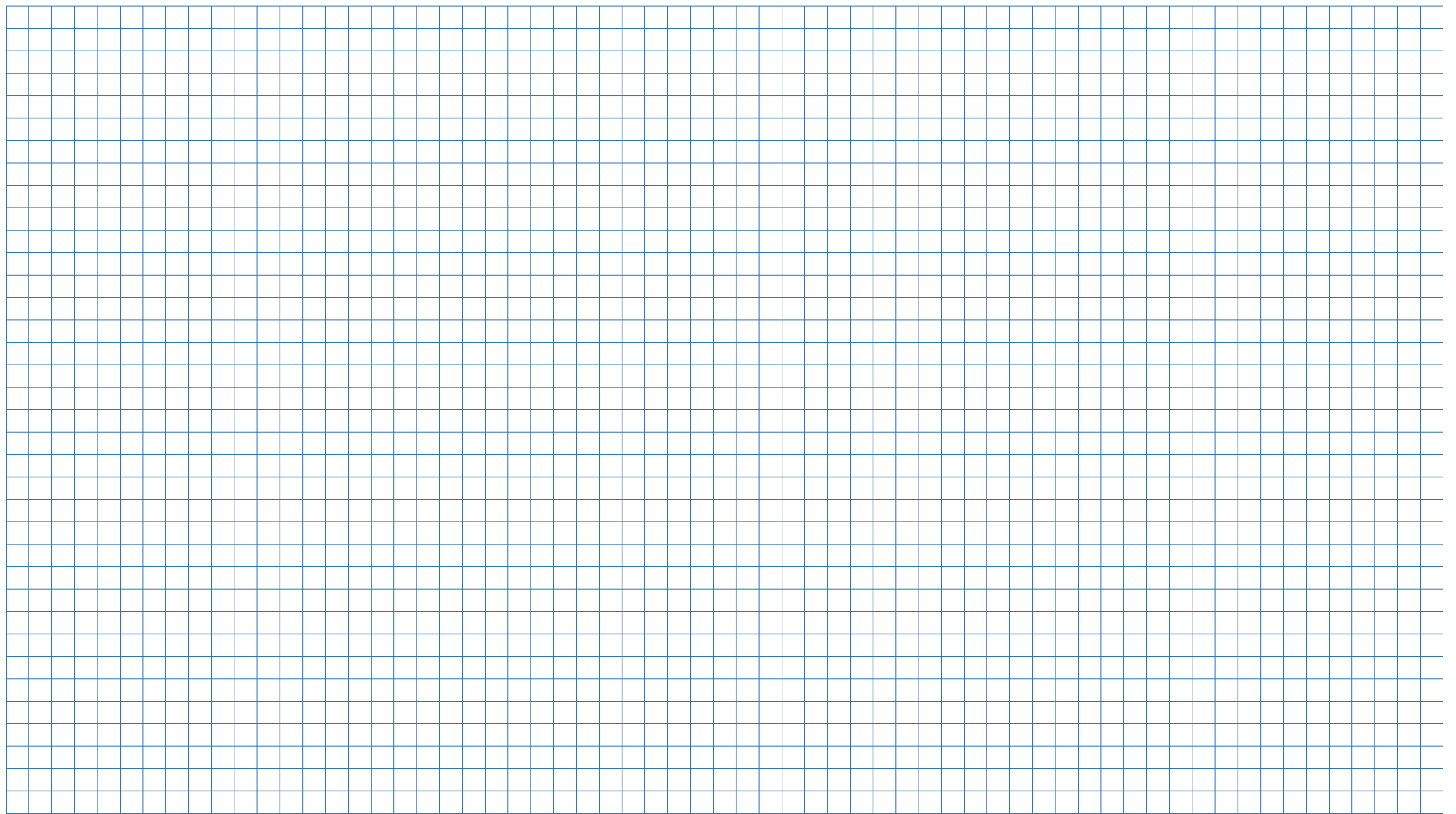 5 ящ.
Скільки ящиків з яблуками привезли в кіоск?
15 ящ.
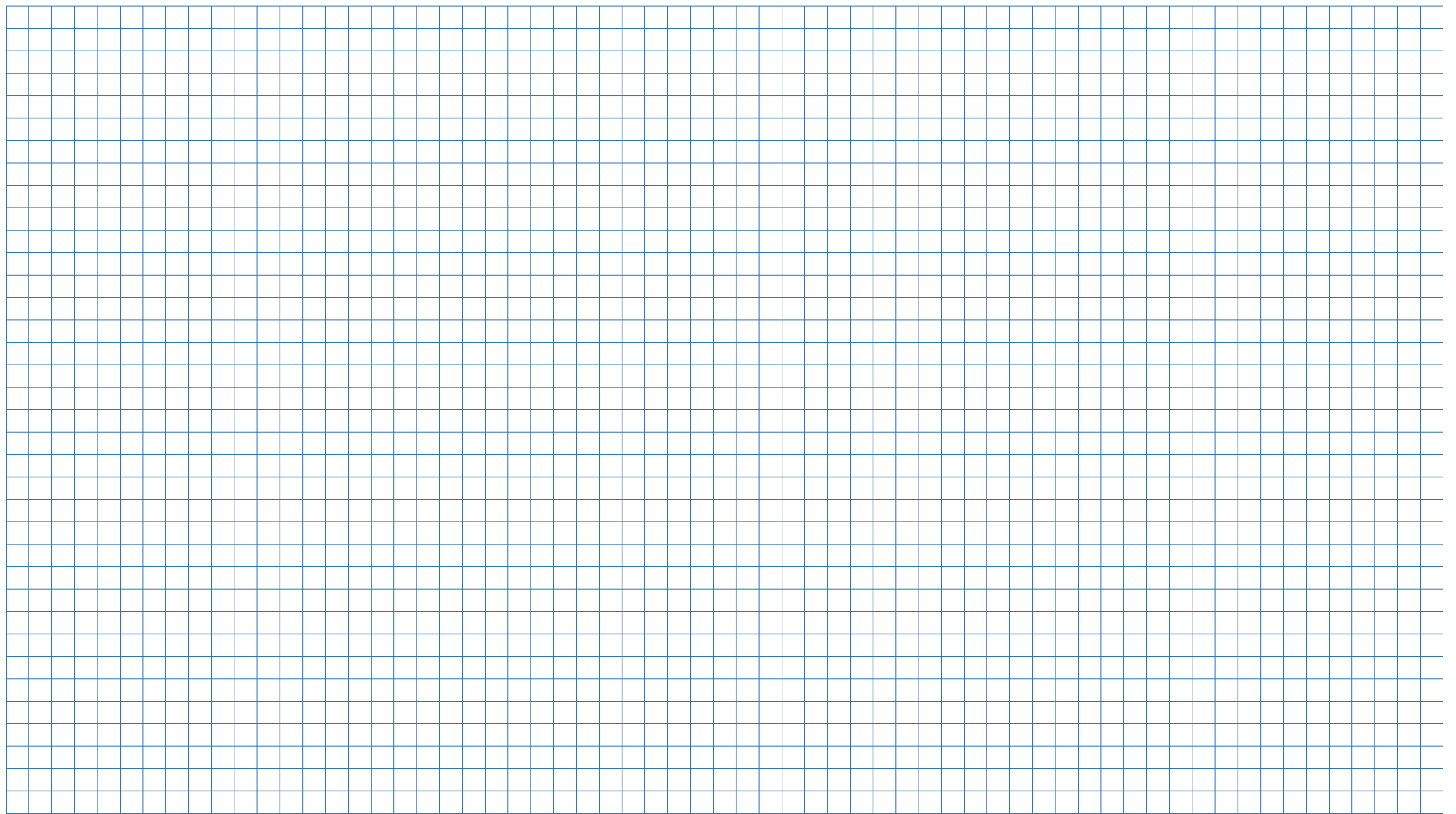 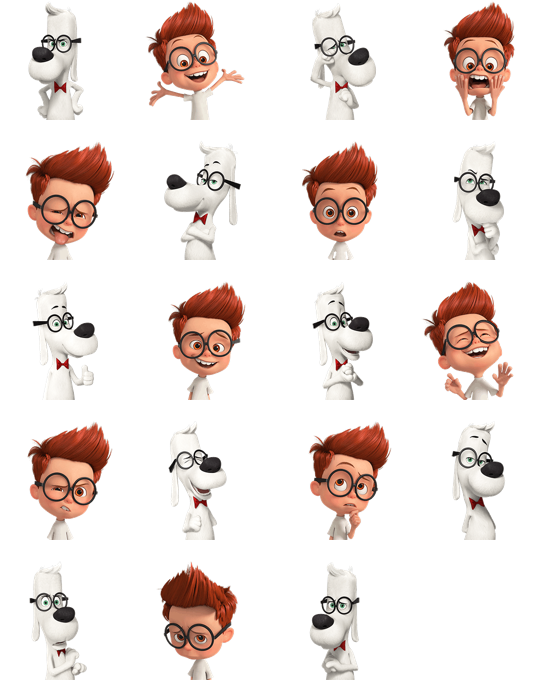 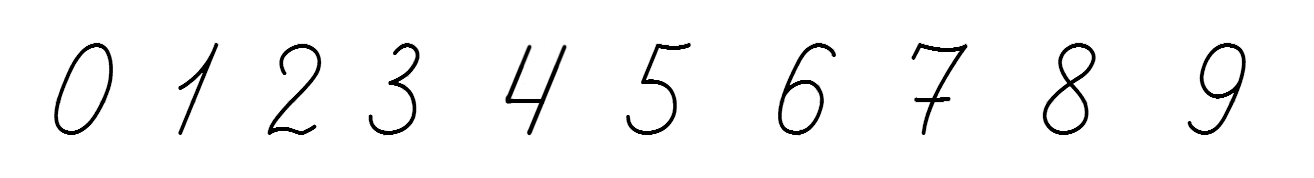 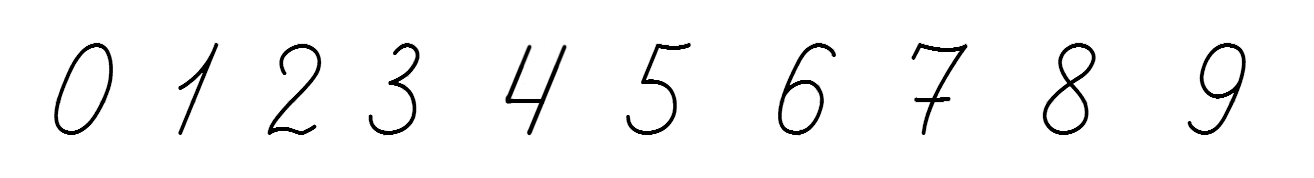 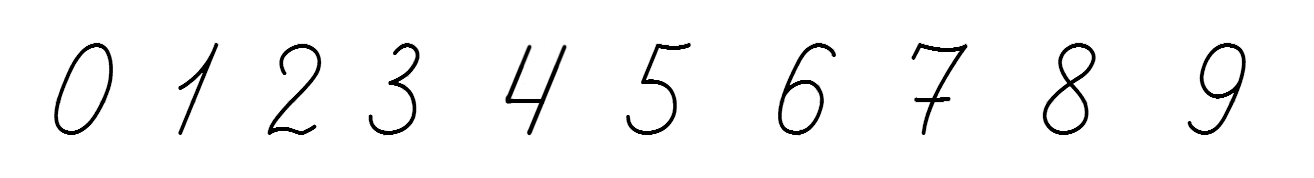 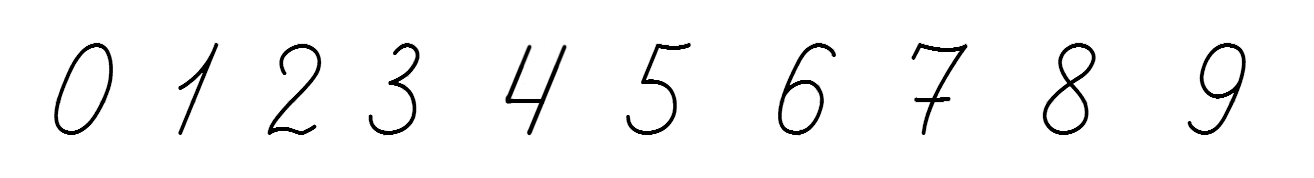 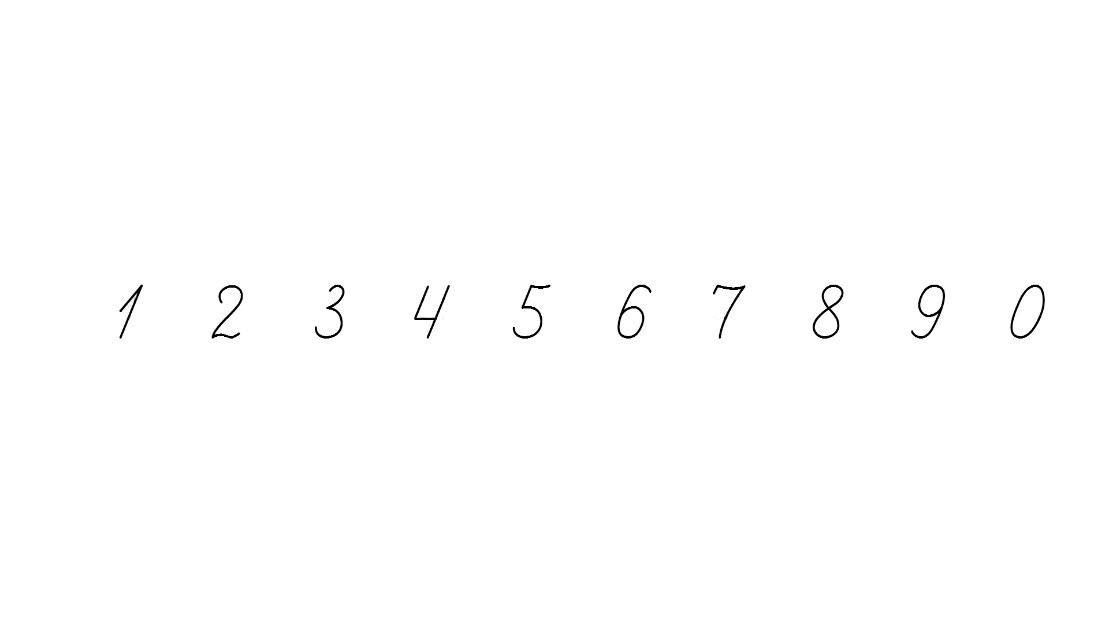 (ящ.)
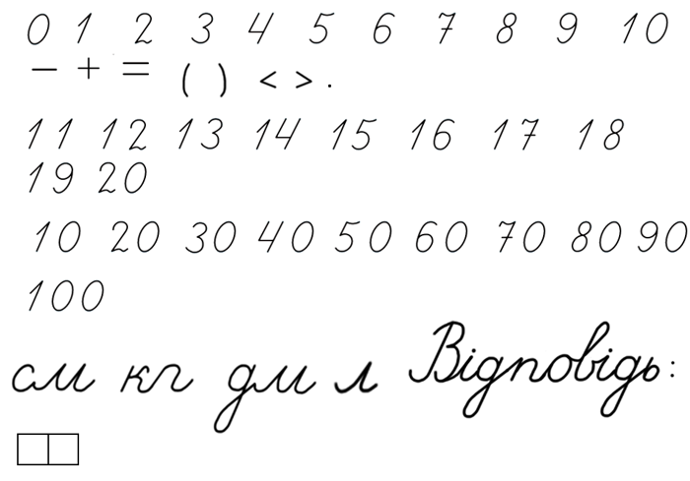 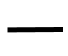 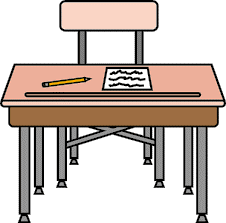 Відповідь: 10 ящиків з яблуками.
Підручник.
Сторінка
99
Запиши, вставивши пропущені числа
58 = 50 +
8
29 см +   см = 30см
1
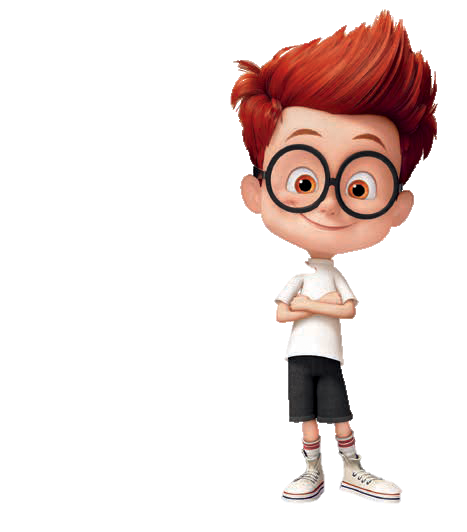 66 =      + 6
60
дм – 2 дм = 40дм
42
9
49 л –     л = 40 л
7
87 = 80 +
50
кг + 3 кг = 53 кг
15 =        + 5
10
1
80 см –    см = 79 см
1
20
21 =       +
90дм +    дм = 99дм
49 =       +
9
40
9
Підручник.
Сторінка
99
Робота в зошиті
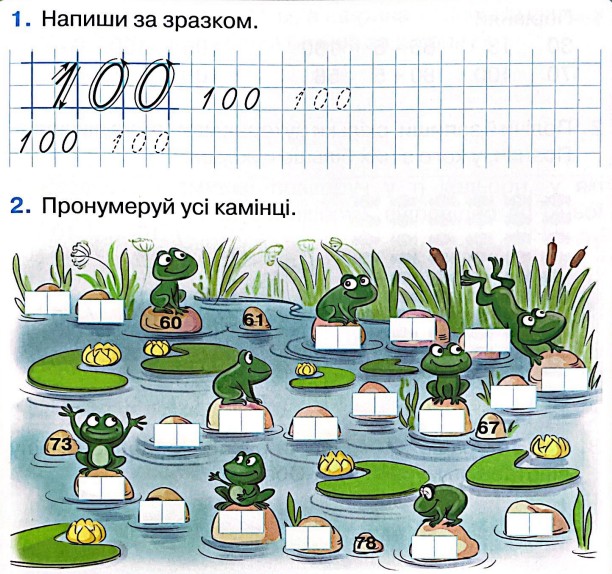 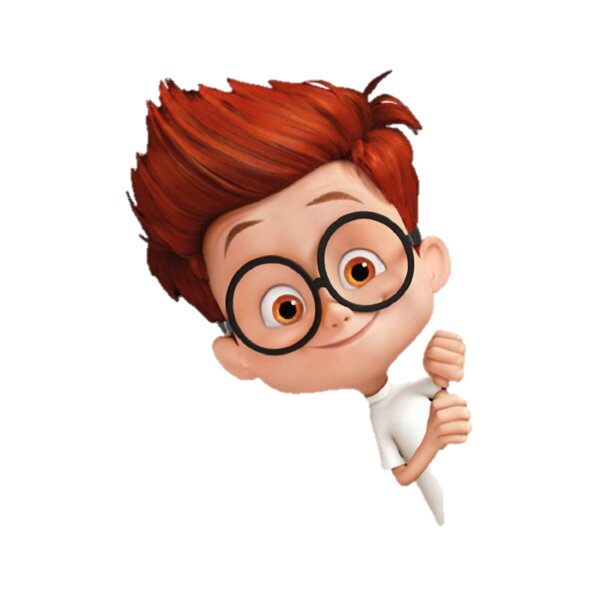 58
59
63
62
64
65
66
69
71
68
70
72
74
75
Сторінка
29
76
80
77
79
Робота в зошиті
Кур'єр служби доставки подарунків отримав план маршруту. 
Запиши імена дітей, до яких він сьогодні завітає.
Офіс
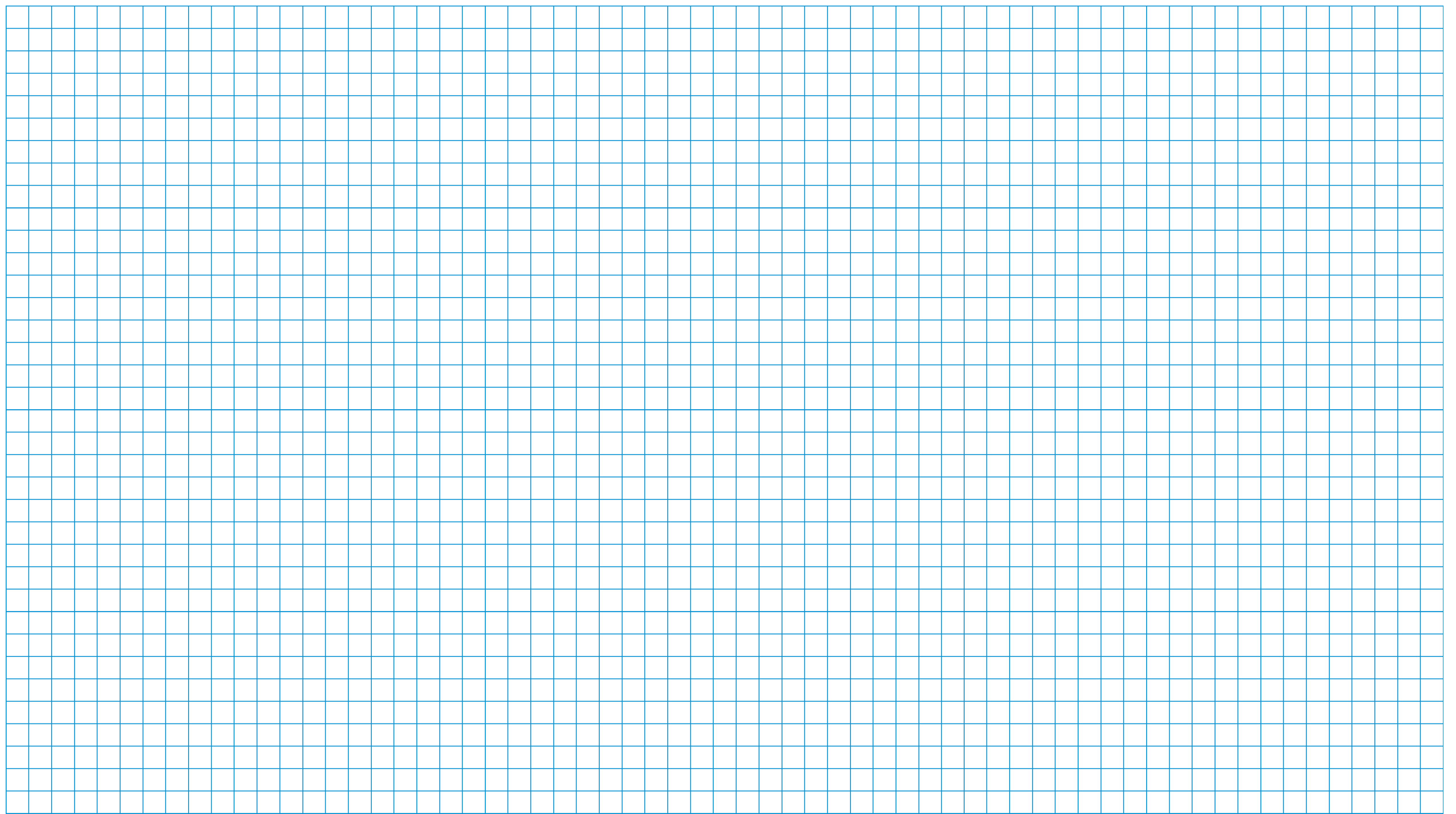 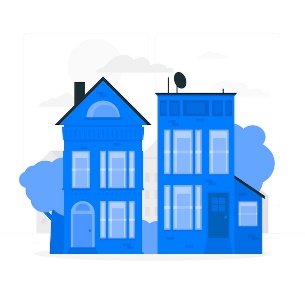 Оля
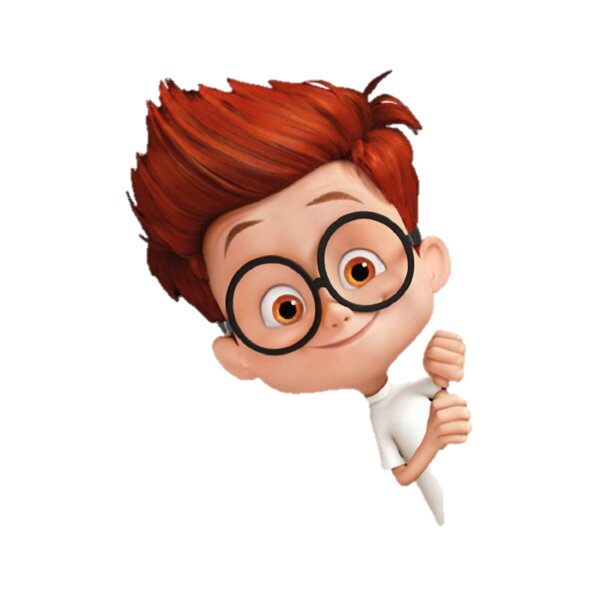 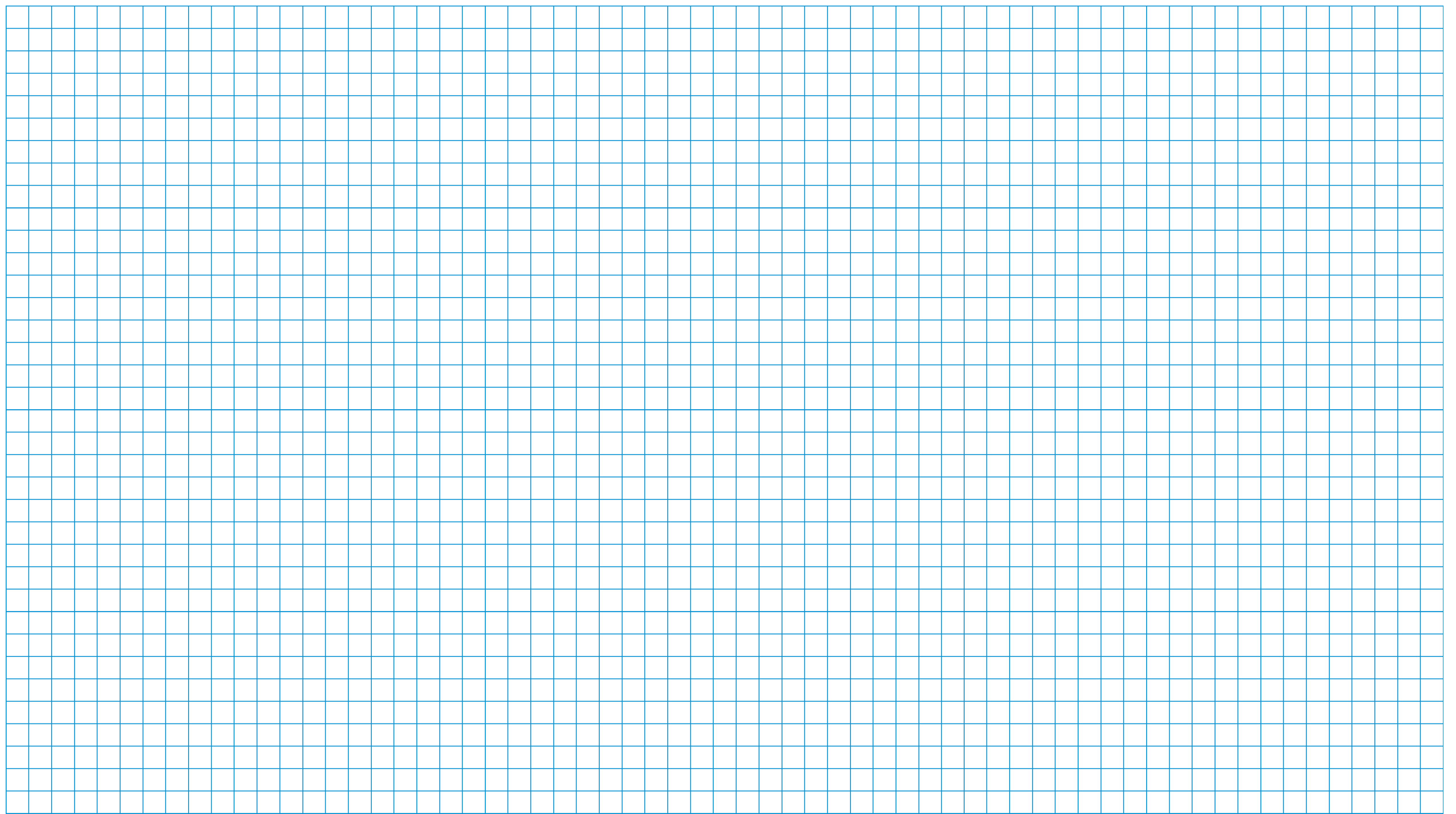 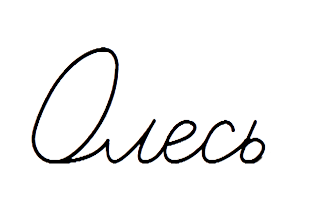 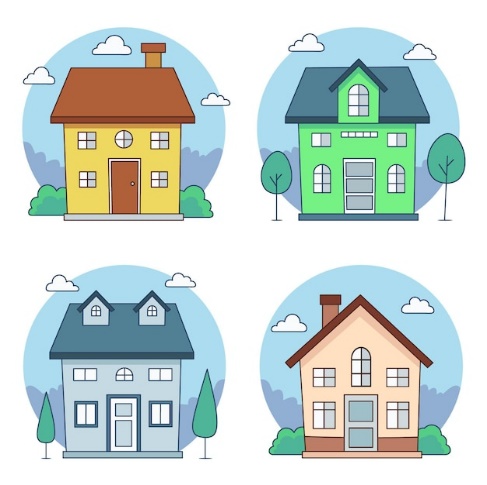 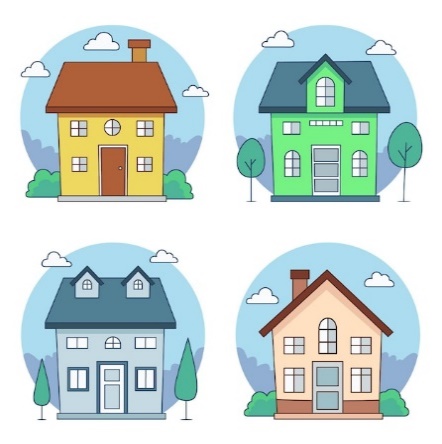 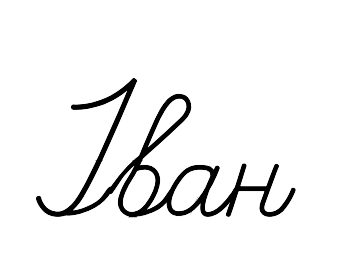 Надя
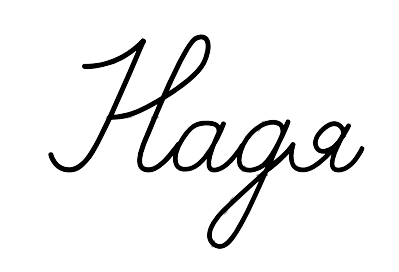 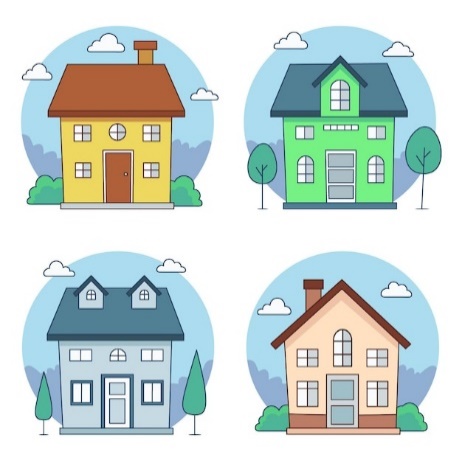 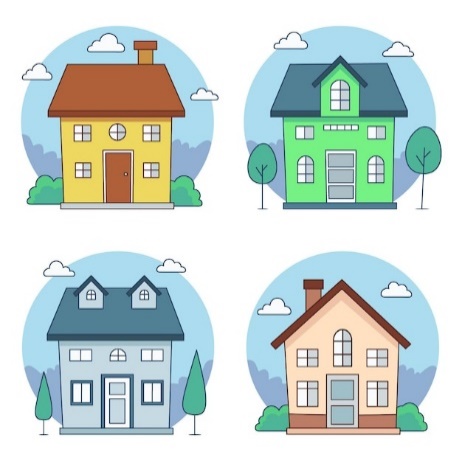 Сторінка
29
Іван
Олесь
Логічне завдання
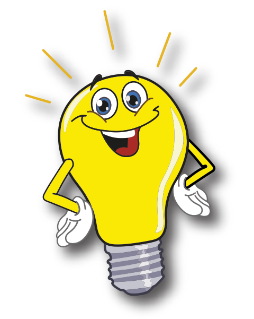 Які фрукти може з’їсти Карлсон, якщо він пообіцяв Малюкові з’їсти тільки 3 штуки?
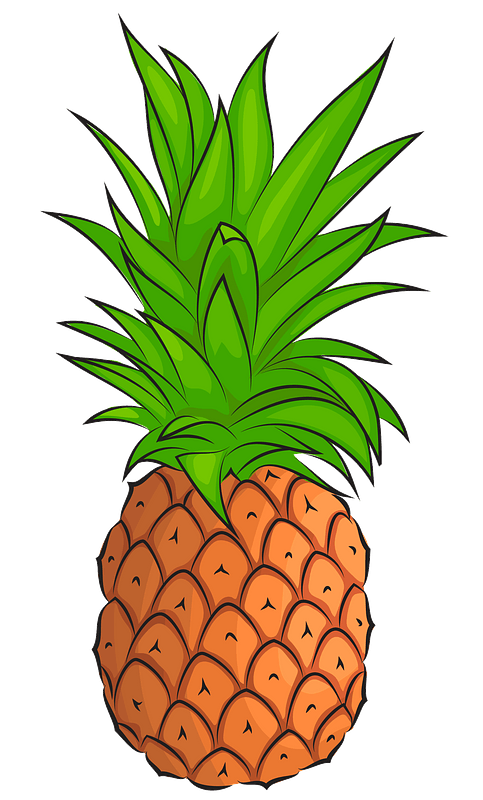 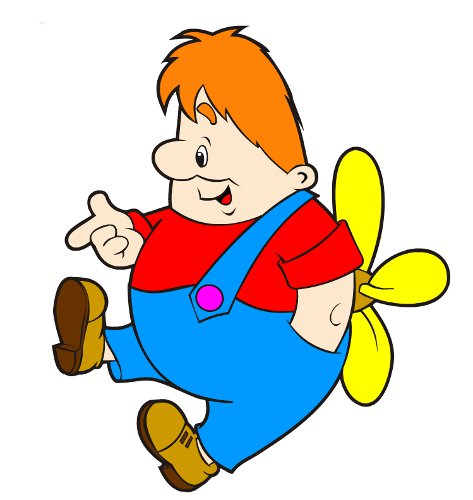 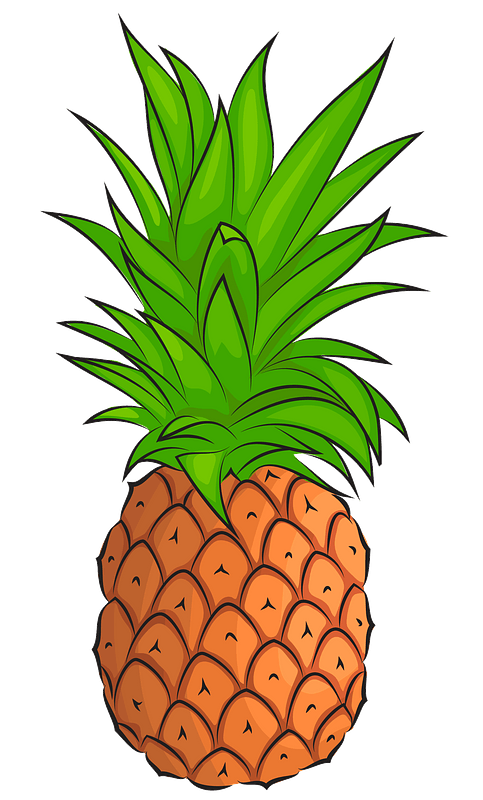 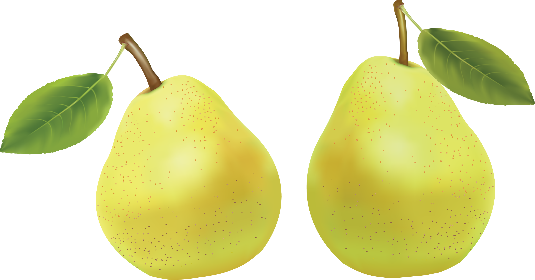 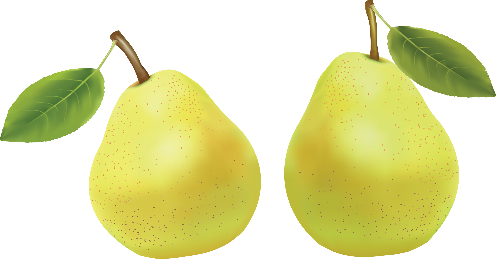 Online завдання
Відскануй QR-код або натисни жовтий круг!
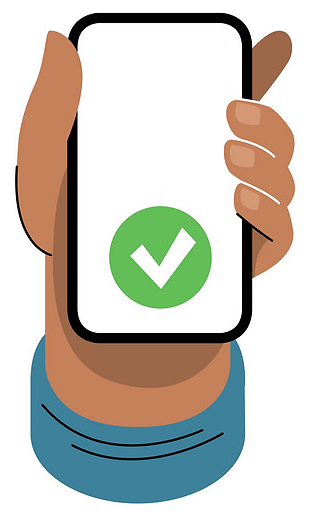 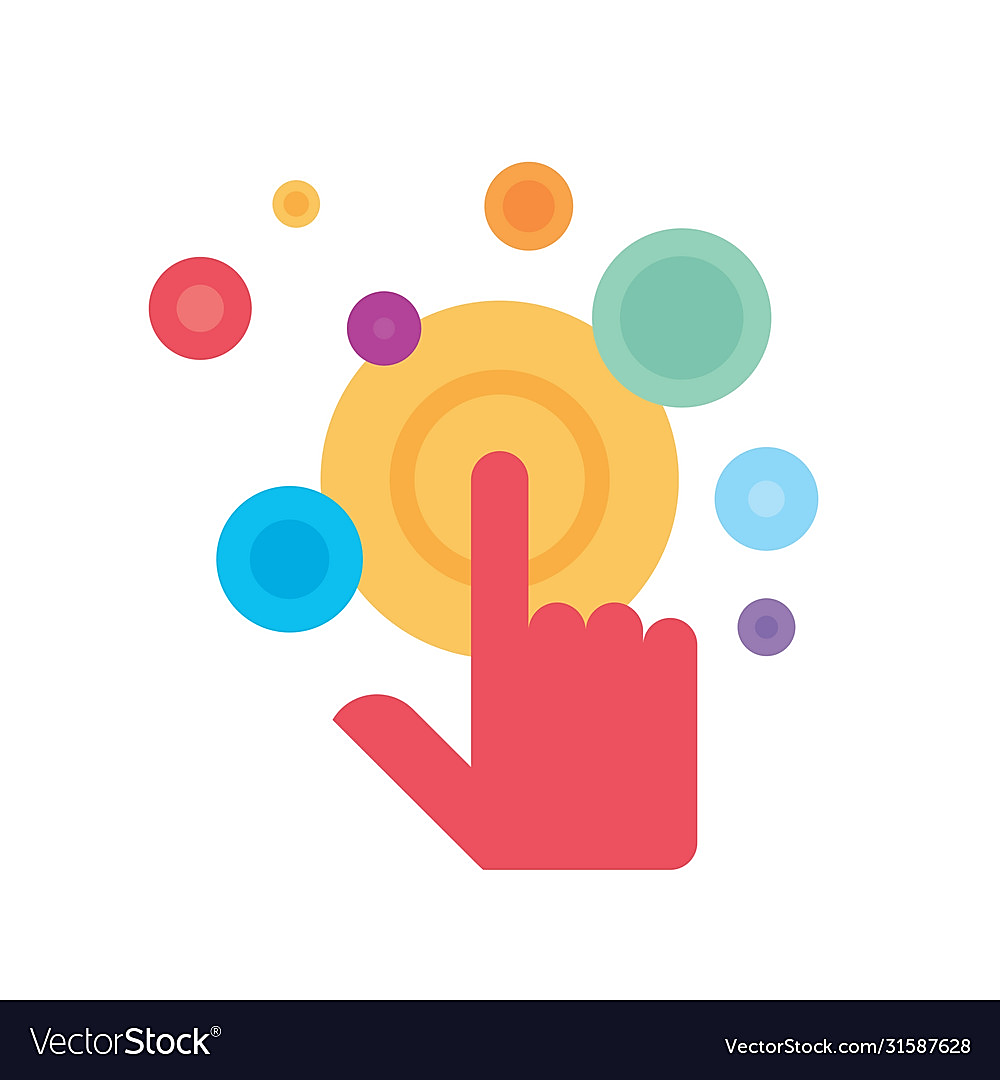 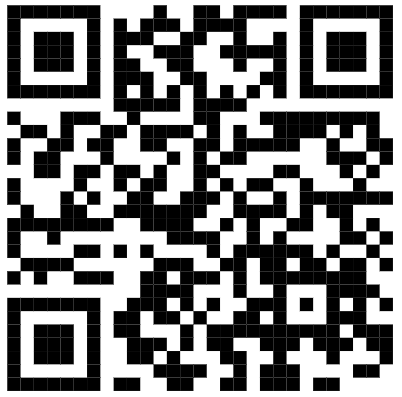 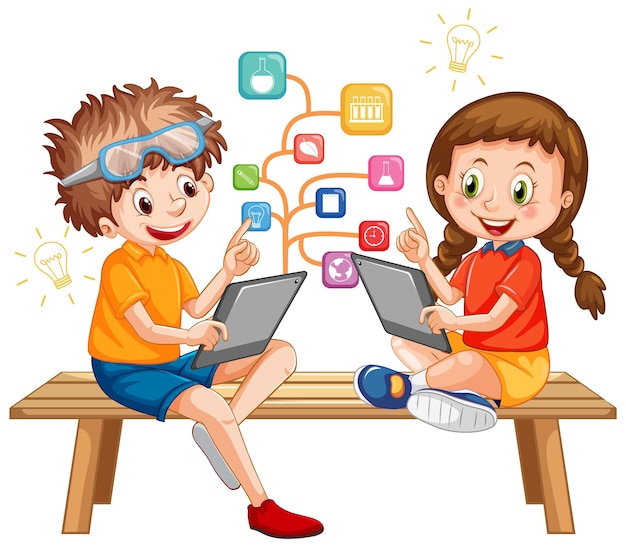 Online завдання
Відскануй QR-код або натисни жовтий круг!
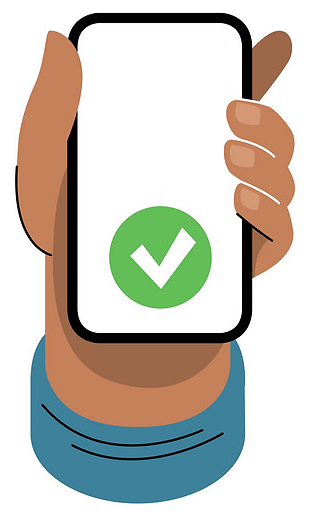 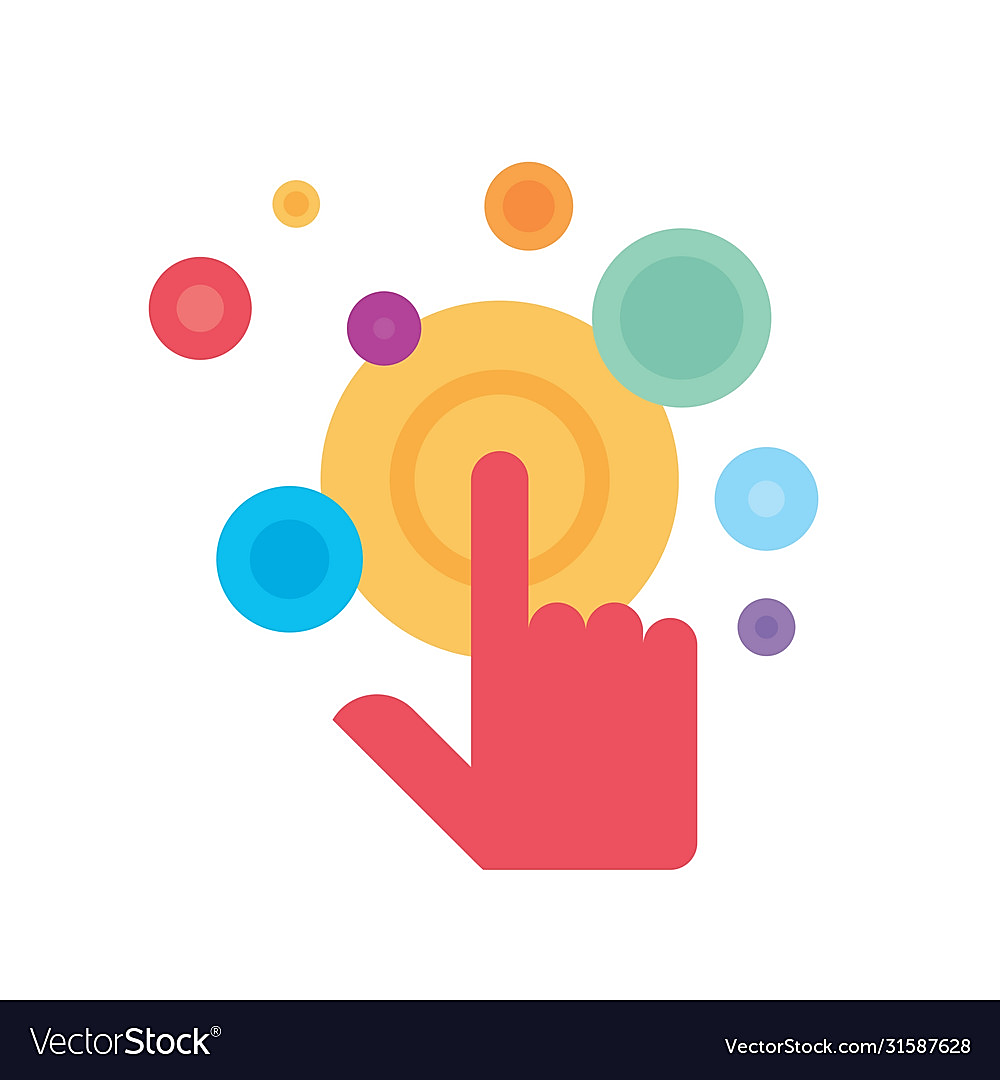 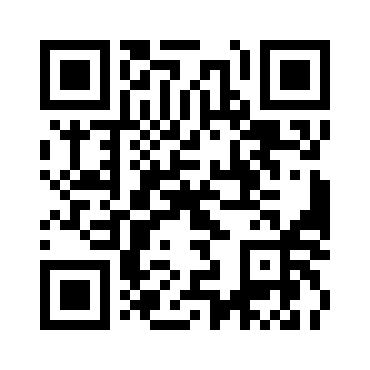 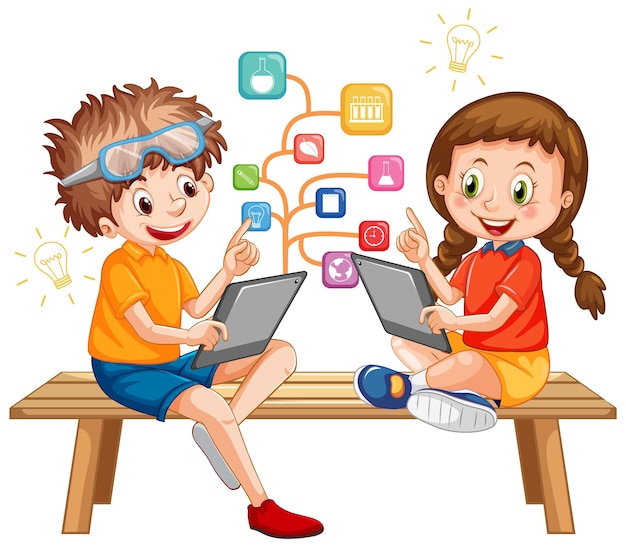 Рефлексія. Вправа «Печиво від совенят»
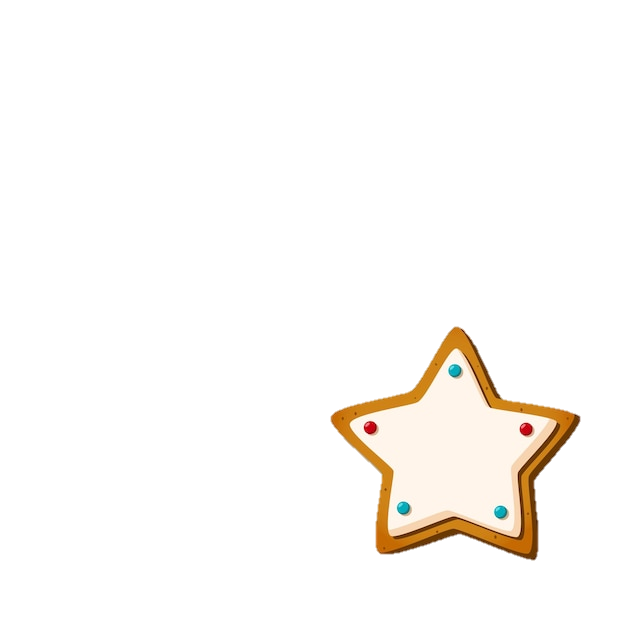 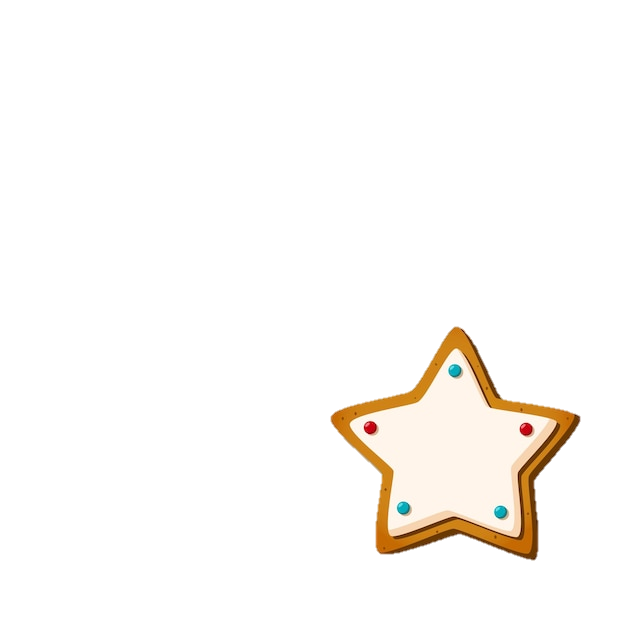 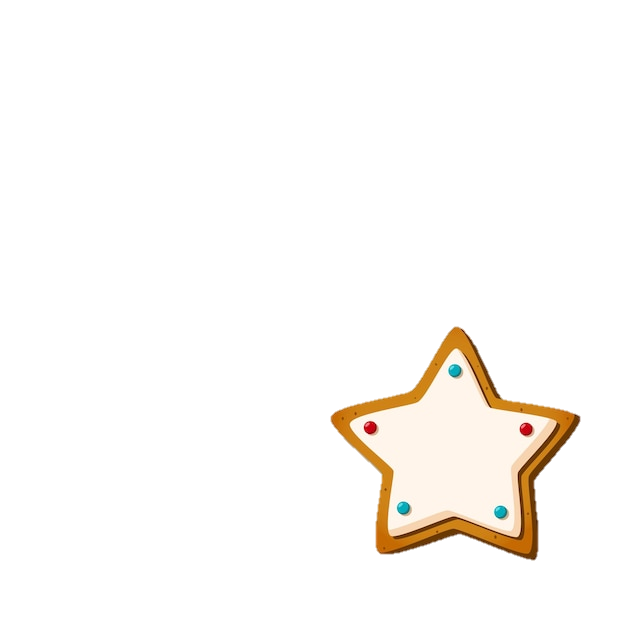 Я хотів би дізнатися про…
Вдома я розкажу про…
Найкраще 
мені вдалося…
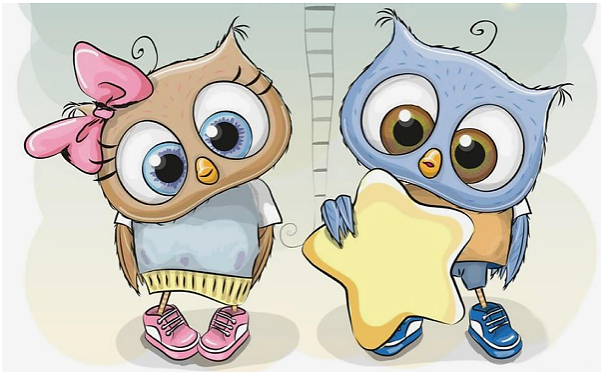 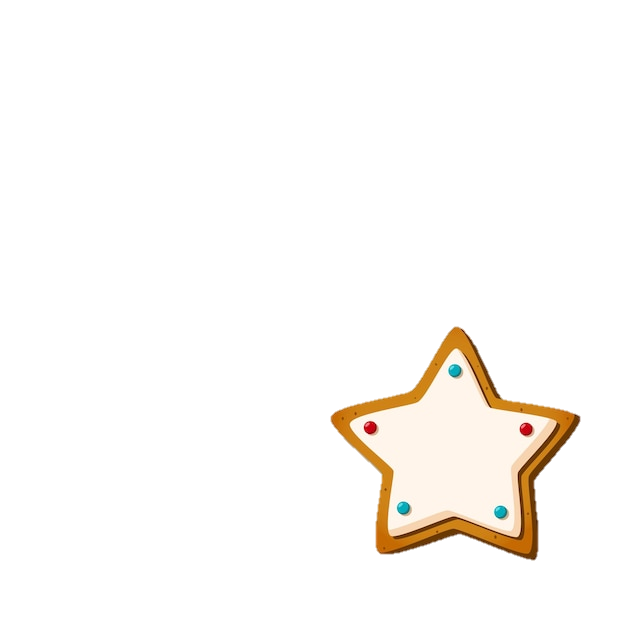 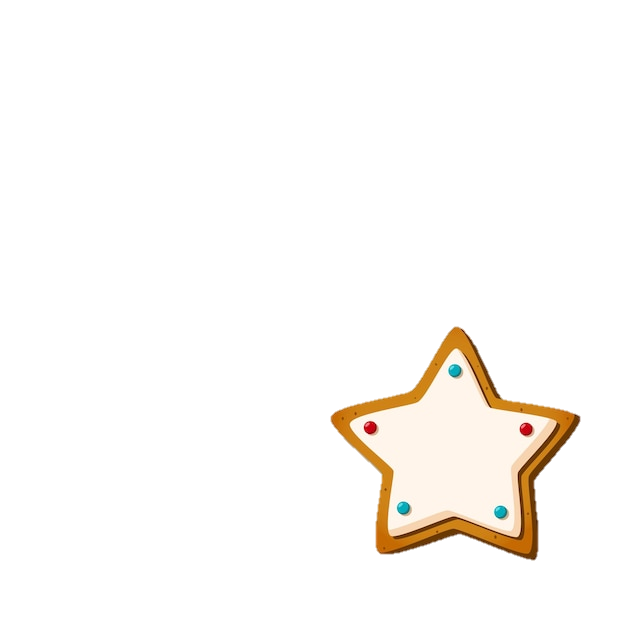 Сьогодні 
на уроці 
я навчився/
навчилася…
Урок 
завершую з настроєм…